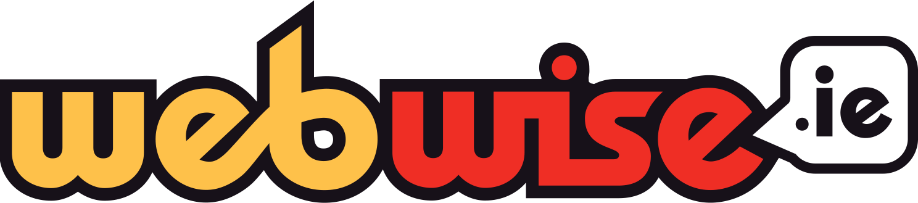 LÁ NA SÁBHÁILTEACHTA IDIRLÍNCUMARSÁID MHEASÚIL AR LÍNE
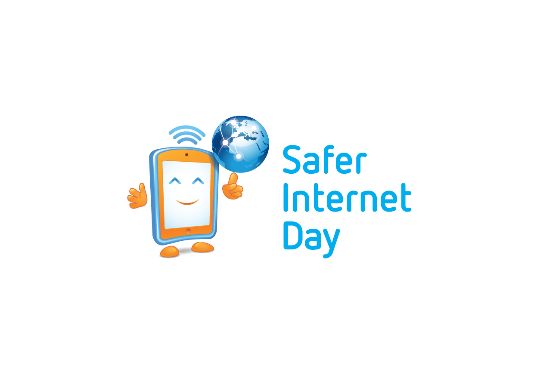 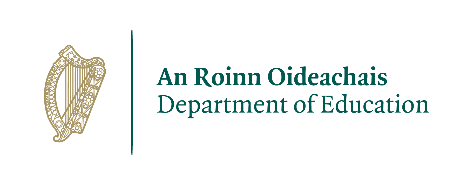 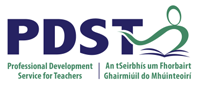 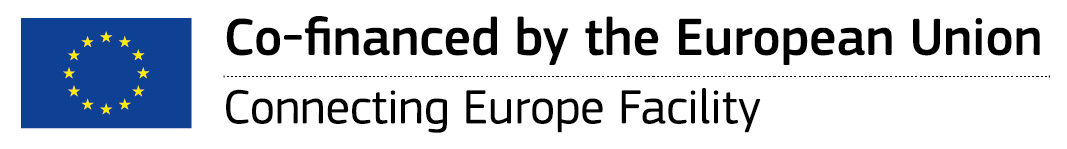 [Speaker Notes: Nótaí don chainteoir – réamhrá gearr agus fáiltiú 
Mínigh a fhad a bheidh an chaint agus na cineálacha rudaí a bheidh tú a dhéanamh thar an tréimhse sin. 
Mar shampla:
“Inniu táimid ag teacht le chéile leis na milliúin duine ar fud an domhain chun ceiliúradh a dhéanamh ar Lá na Sábháilteachta Idirlín, lá chun idirlíon níos sábháilte agus níos fearr a chur chun cinn don uile úsáideoir, go háirithe an t-aos óg. Le linn an tionóil seo, táimid chun labhairt ar bheith ar líne agus an t-idirlíon a úsáid. Breathnóimid ar na buntáistí agus na míbhuntáistí a d’fhéadfadh a bheith ann a bhaineann leis an idirlíon, chomh maith le roinnt comhairle ginearálta ar an gcaoi ar féidir leat do chuid folláine ar líne a bhainistiú.”]
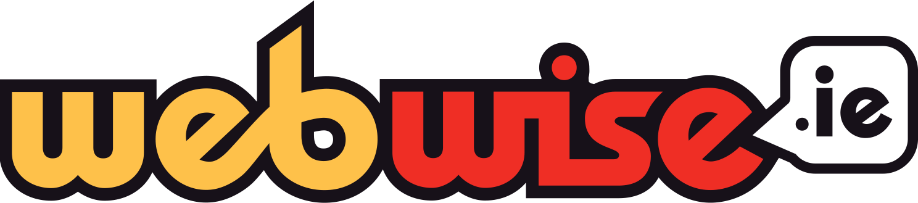 MAIDIR LE WEBWISE
Ionad na hÉireann um Fheasacht ar Shábháilteacht Idirlín a chuireann úsáid níos sábháilte an idirlín i measc daoine óga chun cinn
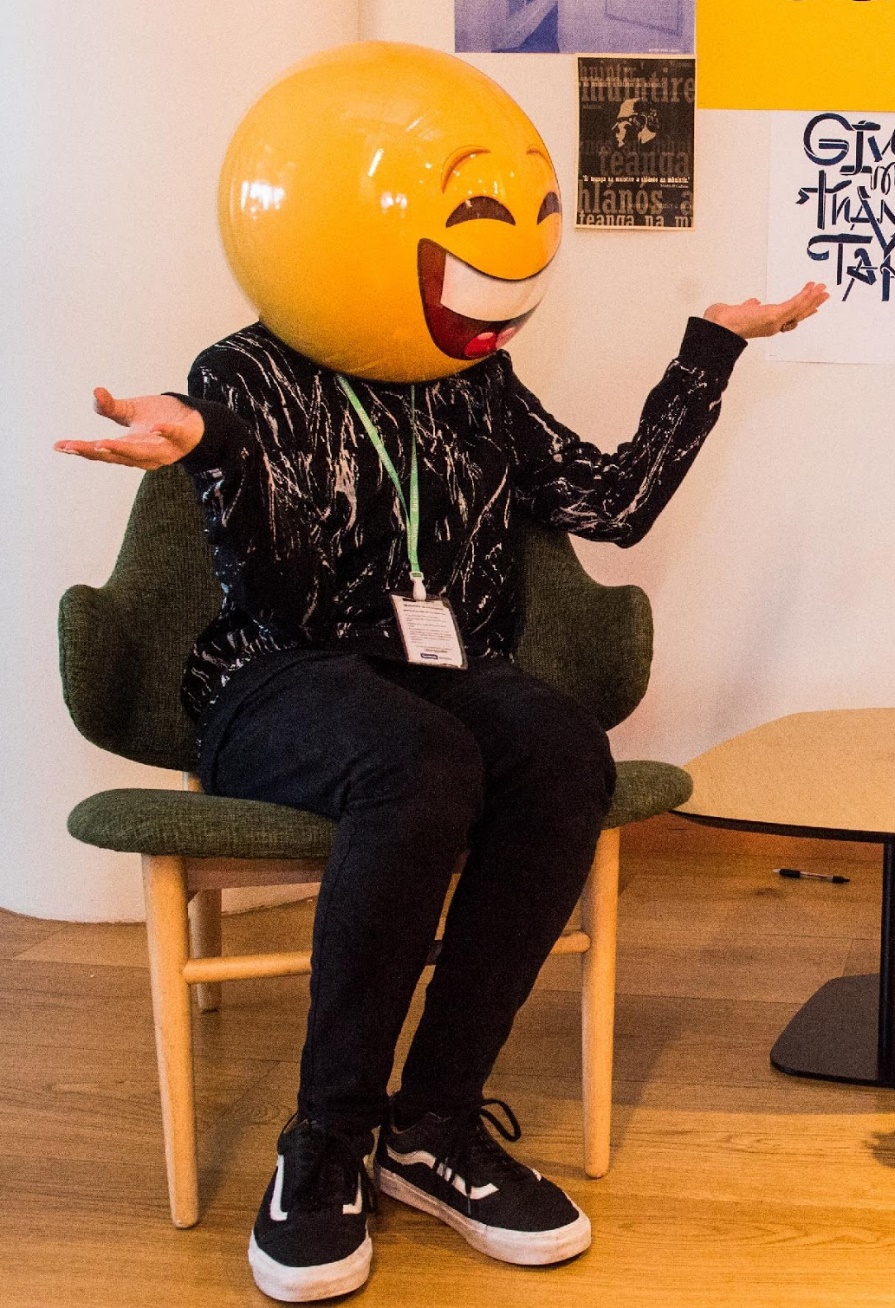 Freagrach as Lá na Sábháilteachta Idirlín a chur chun cinn agus a chomhordú in Éirinn 
Acmhainní agus cláir oideachais a fhorbairt do scoileanna chun aghaidh a thabhairt ar réimse tionscnamh a bhaineann le sábháilteacht ar líne
Tacaíonn Painéal Comhairleach don Óige a chuimsíonn scoláirí dara leibhéal ar fud na hÉireann le Webwise
Cuirimid cláir thraenála saor in aisce ar fáil do scoláirí dara leibhéal chun tacú le scoileanna a ghlacann páirt i Lá na Sábháilteachta Idirlín
Cuirimid faisnéis, comhairle agus uirlisí ar fáil do thuismitheoirí chun tacú leo a bheith páirteach i saol a bpáistí ar líne
Is féidir le scoláirí tuilleadh eolais a fháil ar an mol óige tiomnaithe: https://www.webwise.ie/ga/youth-ga/
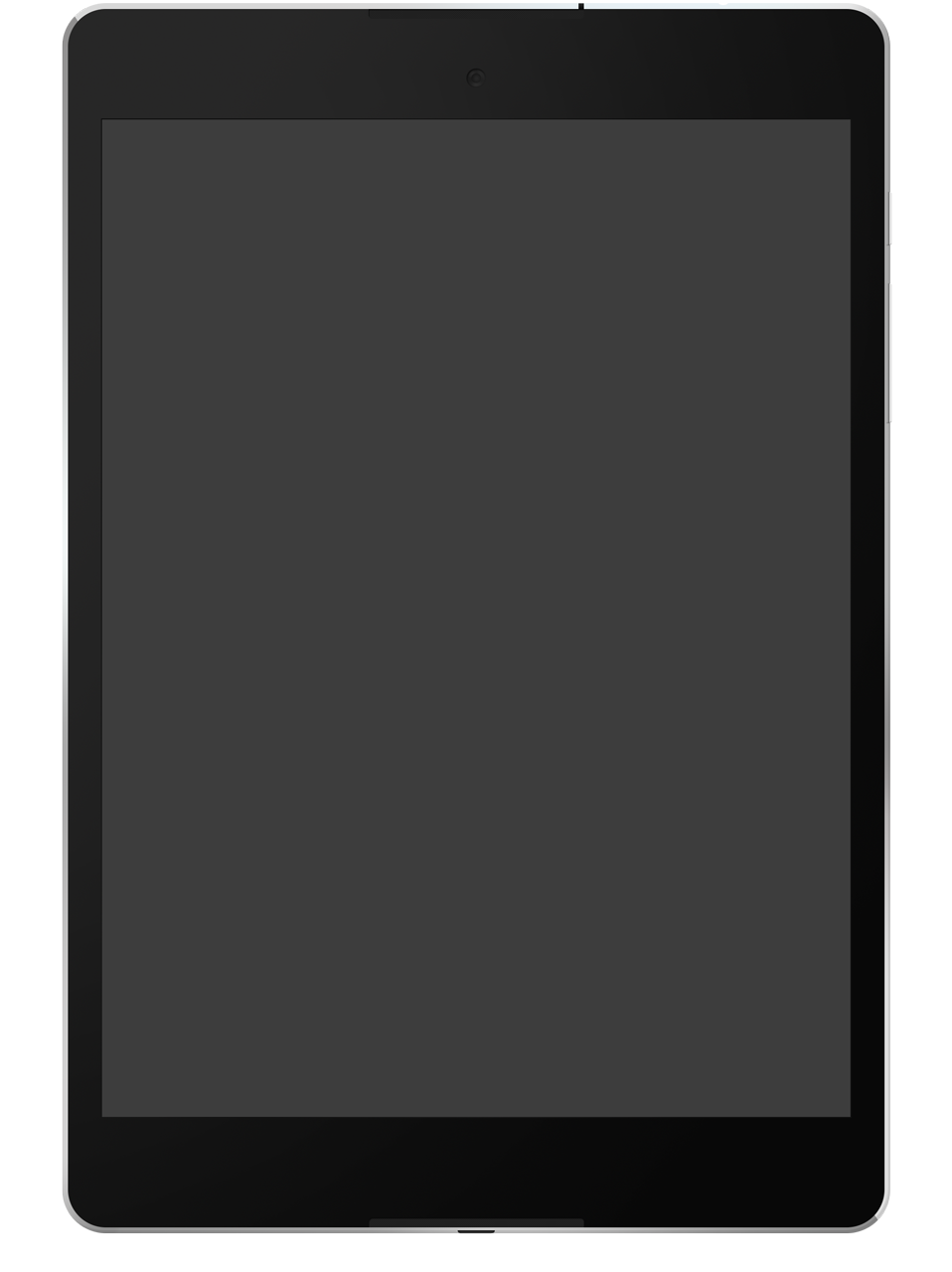 2
[Speaker Notes: Tabhair faoi deara: Is é Webwise a d’fhorbair caint an lae inniu. Ionad na hÉireann um Fheasacht ar Shábháilteacht Idirlín a chuireann úsáid níos sábháilte an idirlín i measc daoine óga chun cinn
Roinnt den obair lena bhfuil baint ag Webwise:
Freagrach as Lá na Sábháilteachta Idirlín a chur chun cinn agus a chomhordú in Éirinn 
Acmhainní agus cláir oideachais a fhorbairt do scoileanna chun aghaidh a thabhairt ar réimse tionscnamh a bhaineann le sábháilteacht ar líne
Tacaíonn Painéal Comhairleach don Óige a chuimsíonn scoláirí dara leibhéal ar fud na hÉireann le Webwise
Cuirimid cláir thraenála saor in aisce ar fáil do scoláirí dara leibhéal chun tacú le scoileanna a ghlacann páirt i Lá na Sábháilteachta Idirlín
Cuirimid faisnéis, comhairle agus uirlisí ar fáil do thuismitheoirí chun tacú leo a bheith páirteach i saol a bpáistí ar líne
Is féidir le scoláirí tuilleadh eolais a fháil ar an mol óige tiomnaithe: https://www.webwise.ie/ga/youth-ga/]
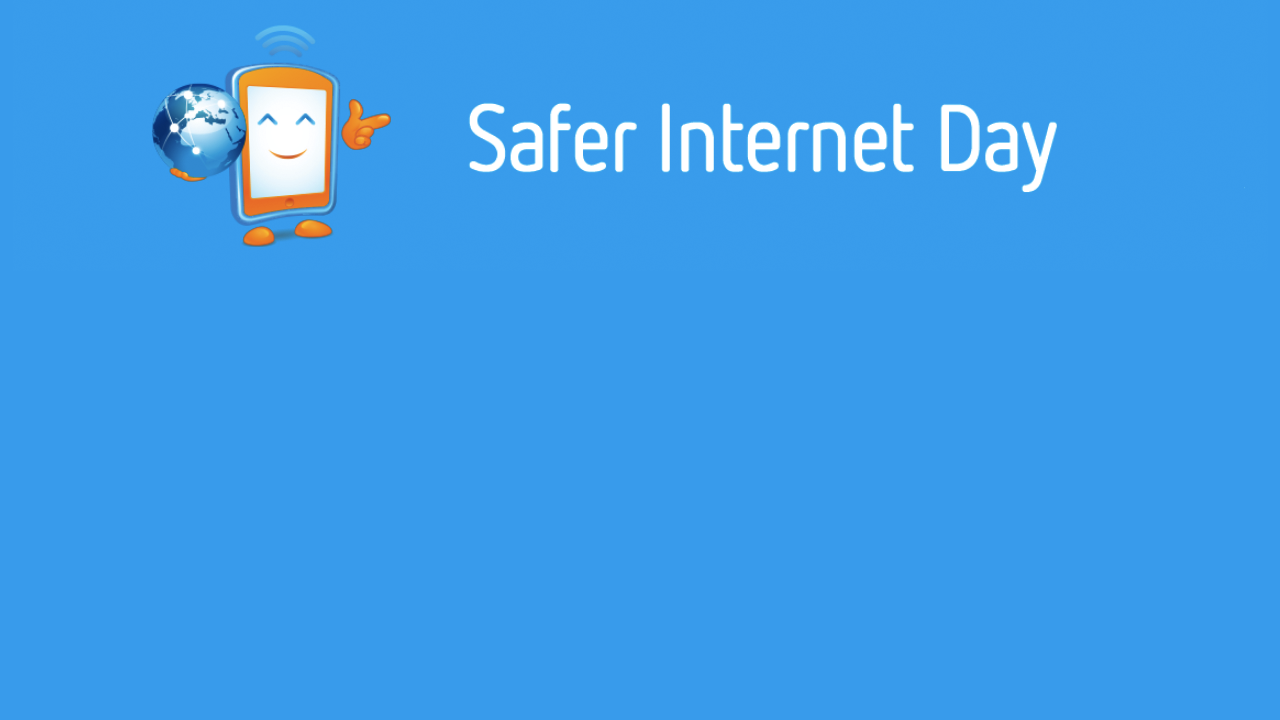 Cad é Lá na Sábháilteachta Idirlín?

Lá chun feasacht a mhúscailt ar idirlíon níos fearr do GACH AON úsáideoir

Is é téama Lá na Sábháilteachta Idirlín, “Ag obair le chéile le haghaidh Idirlíon Níos Fearr”. 

Déantar ceiliúradh ar Lá na Sábháilteachta Idirlín ar fud na hEorpa ar an dara Máirt, den dara mí, gach bliain.
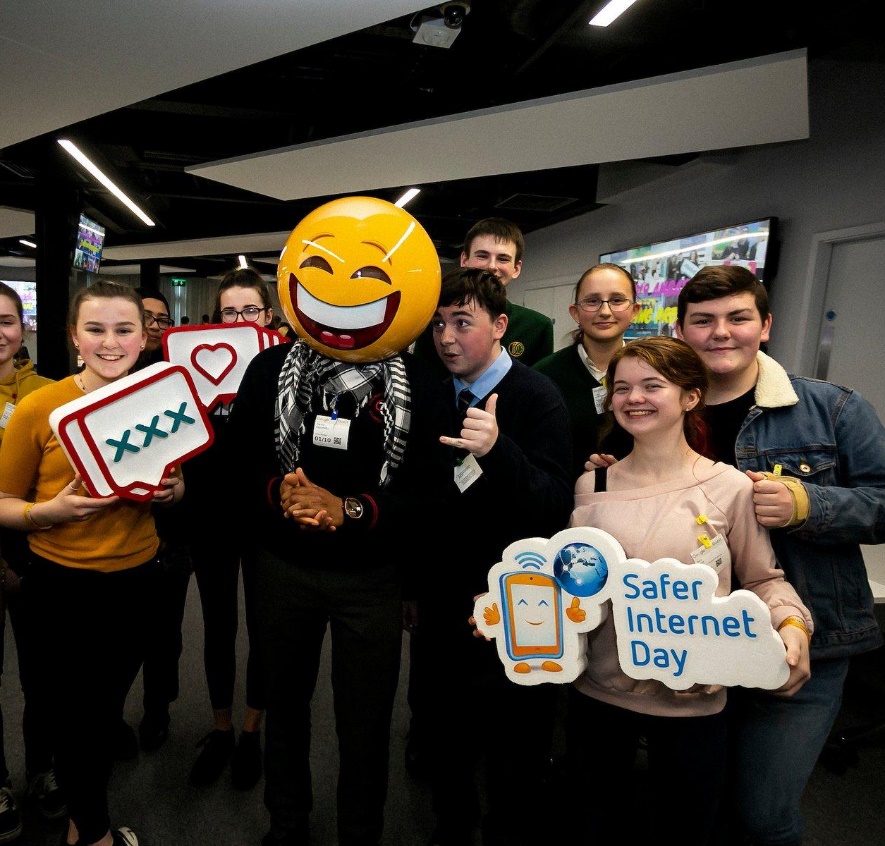 3
[Speaker Notes: Tabhair faoi deara: Is tionscnamh ar fud an AE é Lá na Sábháilteachta Idirlín chun idirlíon níos sábháilte a chur chun cinn don uile úsáideoir, go háirithe an t-aos óg. Is é Webwise, Clár na hÉireann um Fheasacht ar Oideachas Sábháilteachta Idirlín, a chuireann Lá na Sábháilteachta Idirlín chun cinn agus a dhéanann é a chomhordú.  Is é téama Lá na Sábháilteachta Idirlín, “Ag obair le chéile le haghaidh Idirlíon Níos Fearr”.

Is é is aidhm leis an lá ná go dtiocfadh gach páirtí leasmhar - tionscail, rialtas agus an pobal le chéile chun áit níos sábháilte agus níos fearr do chách a dhéanamh den idirlíon, agus go háirithe do pháistí agus don aos óg.

Is lá é Lá na Sábháilteachta Idirlín chun úsáid shábháilte agus fhreagrach an idirlín a chur chun cinn, lá chun machnamh a dhéanamh ar na bealaí éagsúla ar fad a n-úsáidimid an t-idirlíon agus na bealaí ar féidir linn áit níos sábháilte agus níos fearr do chách a dhéanamh den idirlíon, agus go háirithe do pháistí agus don aos óg.]
Páirt a ghlacadh i Lá na Sábháilteachta Idirlín
webwise.ie/saferinternetday
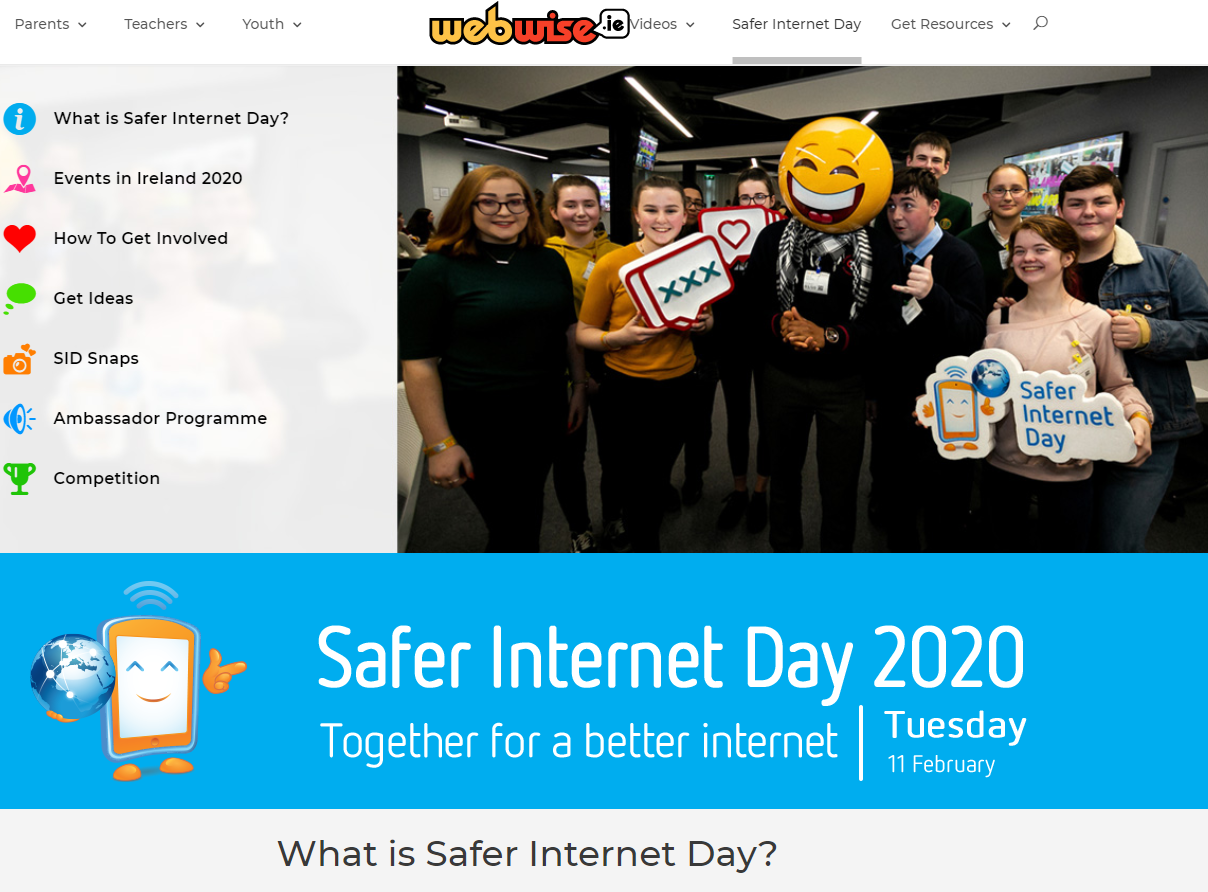 SMAOINTE & SPREAGADH
PLEANÁIL D’FHEACHTAS
ACMHAINNÍ SAOR IN AISCE
BANDAÍ ROSTA LSI SAOR IN AISCE
FÍSEÁIN & CUIR I LÁTHAIR
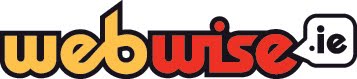 4
01
02
04
05
03
[Speaker Notes: Tabhair faoi deara: Tugann Lá na Sábháilteachta Idirlín deis do scoláirí bheith ceannródaíoch chun feasacht a mhúscailt ar ábhair imní faoi shábháilteacht idirlín agus ar shaincheisteanna daoine óga do phobal na scoile, lena n-áirítear múinteoirí, scoláirí agus tuismitheoirí/caomhnóirí. Tugann sé deis chun aghaidh a thabhairt ar cheist na cibearbhulaíochta agus na sábháilteachta idirlín trí fheachtais ardaithe feasachta a chur ar bun ina gclubanna, ina scoileanna agus ina bpobail.

Tá go leor smaointe do ghníomhaíochtaí LSI ar leathanach Lá na Sábháilteachta Idirlín: www.webwise.ie/saferinternetday 

Cláraigh imeachtaí do scoile le haghaidh Lá na Sábháilteachta Idirlín ar léarscáil imeachtaí Webwise agus breathnaigh ar an gcaoi a bhfuil scoileanna eile ag ceiliúradh Lá na Sábháilteachta Idirlín anseo: www.webwise.ie/saferinternetday]
DÉANAIMIS PLÉ…
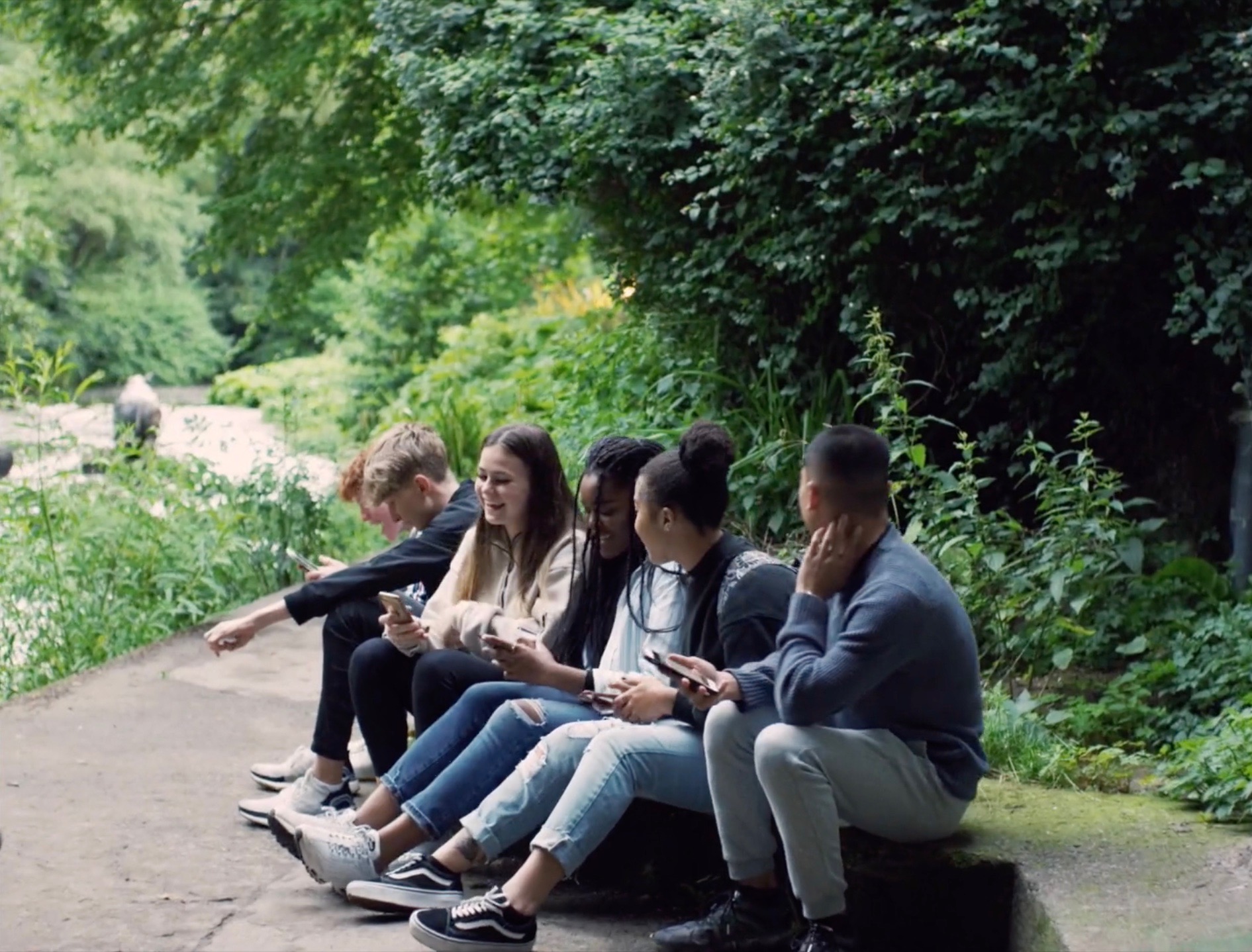 Cuimhnímis ar na buntáistí agus leis na míbhuntáistí a bhaineann leis an idirlíon?
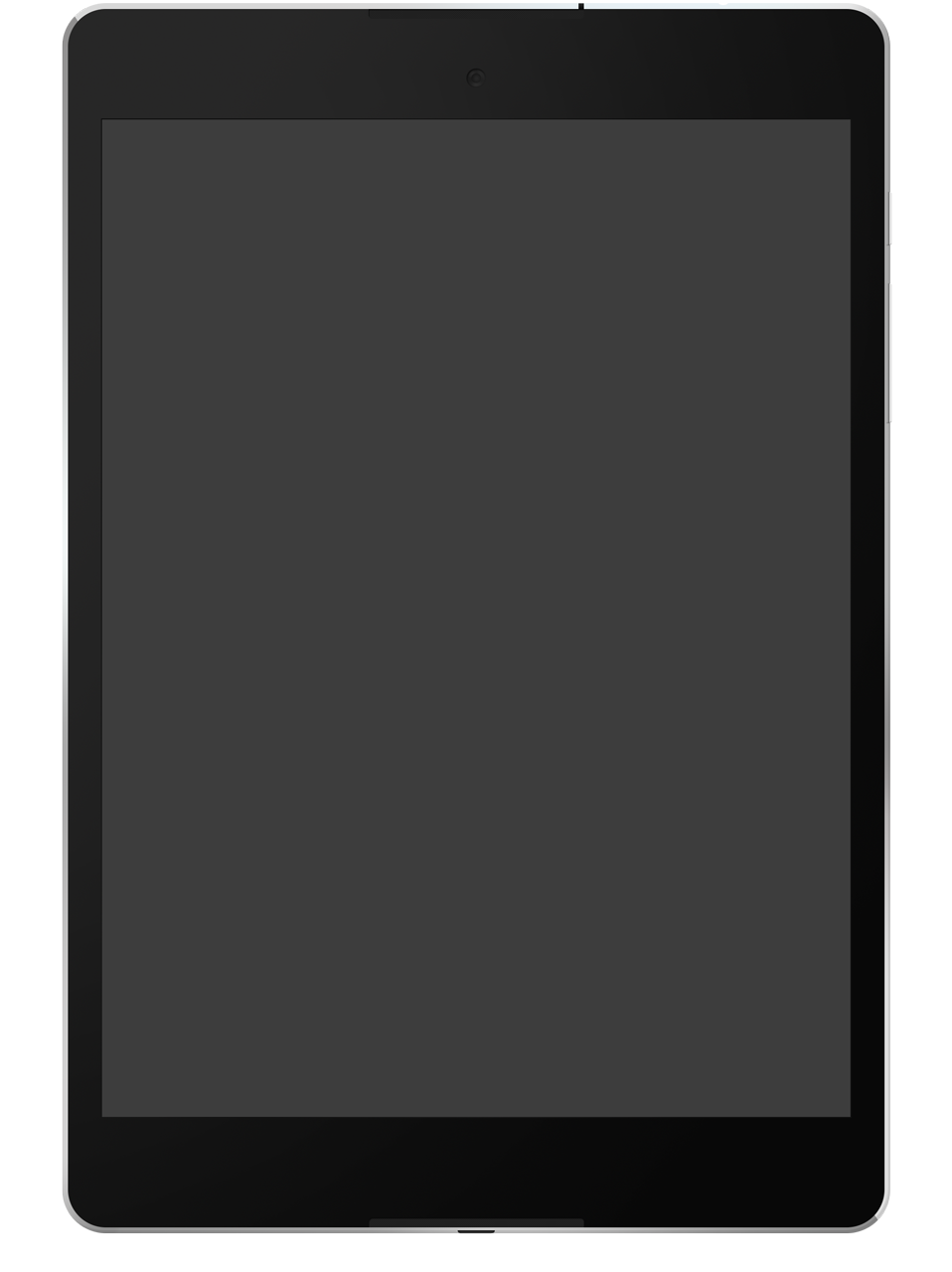 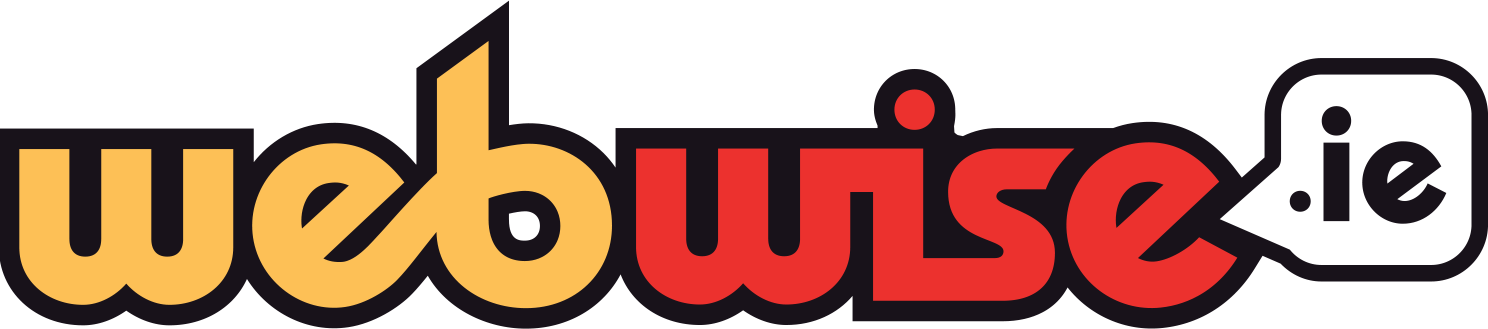 5
[Speaker Notes: Tá a fhios againn go bhfuil roinnt mhaith gnéithe dearfacha ag baint le bheith ar líne, ach tá a fhios againn freisin go mbaineann gnéithe diúltacha leis chomh maith. In bhur ngrúpaí de thriúr, an bhfuil sibh in ann gné dhearfach agus gné dhiúltach a shainaithint maidir leis an mbealach nasctha atá ag bhur ngrúpa? (Tabhair cúpla nóiméad do na scoláirí é sin a phlé agus éist le haiseolas ó na grúpaí ar fad nuair a bheidh sin déanta acu. Déan iarracht gan trácht a dhéanamh faoin aiseolas a thugann siad, ach amháin má bhriseann siad ceann de na bunrialacha ar thángthas orthu ag tús na gníomhaíochta). An bhfuil cosúlachtaí idir na grúpaí maidir leis na buntáistí agus na míbhuntáistí?]
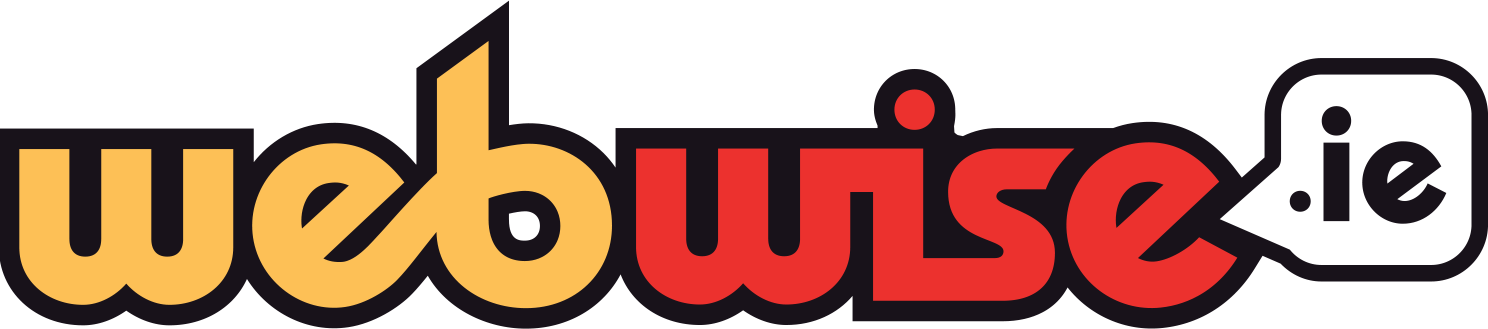 CIBEARBHULAÍOCHT
Cad is bulaíocht ann?
Sainmhínítear an bhulaíocht mar iompar diúltach neamhiarrtha, bíodh sé i bhfoirm iompar briathartha, síceolaíoch nó fisiciúil, a dhéanann duine aonair nó grúpa in aghaidh duine (nó daoine) eile, agus a dhéantar arís agus arís eile.

Cad is cibearbhulaíocht ann?
Sainmhínítear cibearbhulaíocht mar “teachtaireacht, íomhá nó ráiteas poiblí goilliúnach aon uaire ar láithreán gréasáin líonra poiblí nó ar fhóram poiblí eile ar féidir an teachtaireacht, an íomhá nó an ráiteas sin a fheiceáil air agus/nó a bheith athráite ag daoine eile mar iompar bulaíochta” 
(Gnásanna Frithbhulaíochta, An Roinn Oideachais agus Scileanna, 2013)
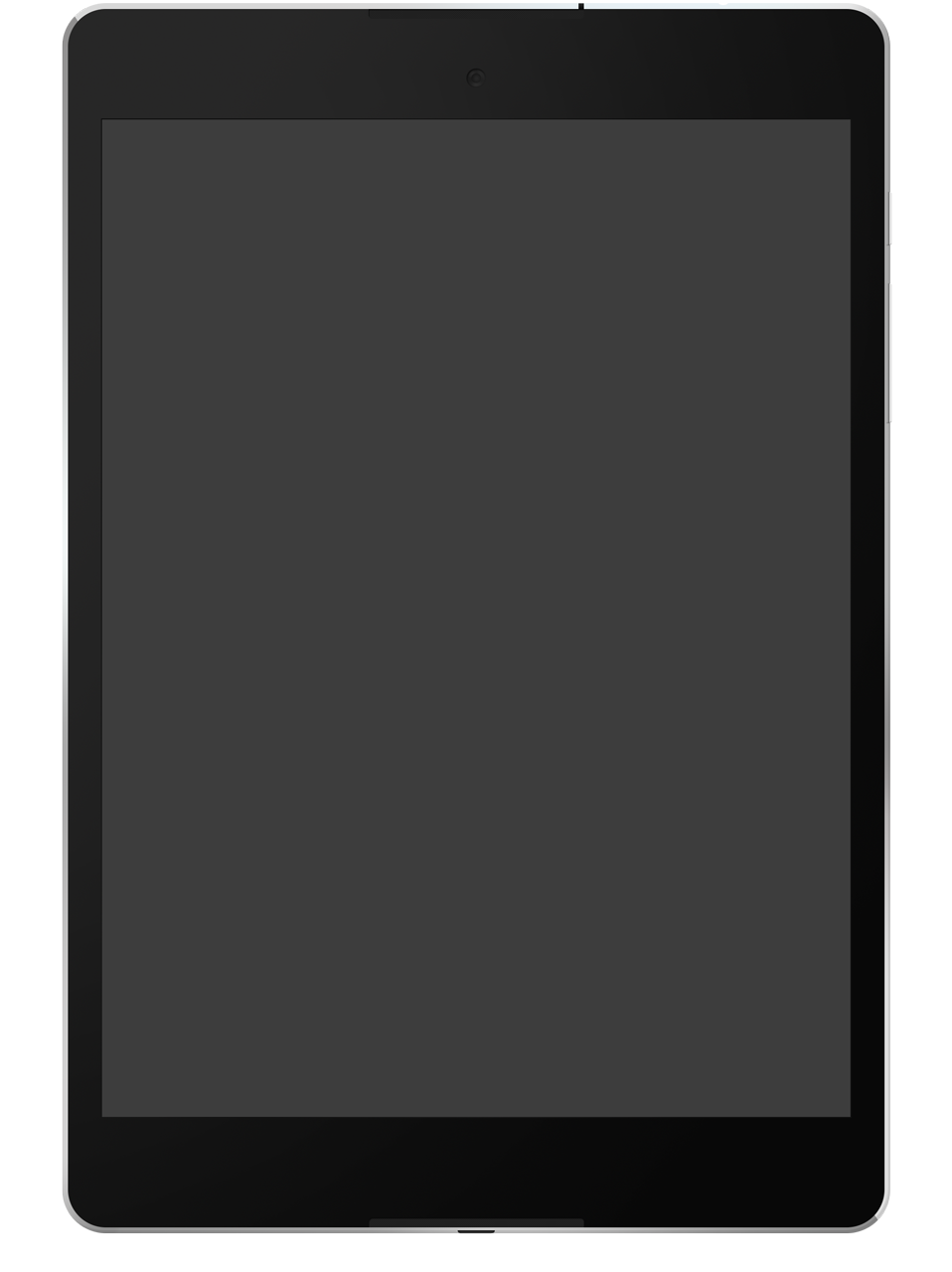 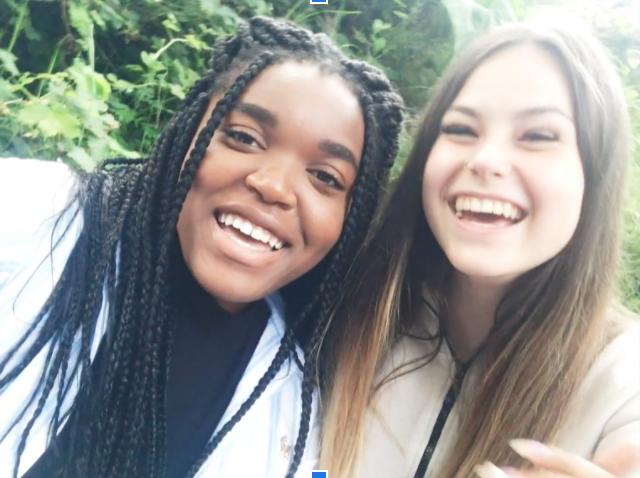 [Speaker Notes: Cibearbhulaíocht
Inniu, táimid ag díriú ar mheas a léiriú sa chumarsáid. Tá sé tábhachtach na buntáistí agus an taobh dearfach den chumarsáid ar líne a aithint leis na scoláirí agus cé gur acmhainn den scoth é an t-idirlíon a chuireann ar ár gcumas dúinn go leor rudaí difriúla a dhéanamh, go mbeimid ag féachaint ar a dtarlaíonn nuair nach léirítear meas sa chumarsáid ar líne, nó, i gcásanna áirithe, a dtarlaíonn nuair a théann an chumarsáid ar líne i dtreo an chiaptha agus conas déileáil leis sin. Téigh trí shainmhínithe na bulaíochta agus na cibearbhulaíochta leis na scoláirí. Chomh maith leis sin, tá sé tábhachtach tuiscint a thabhairt dóibh ar na cineálacha difriúla ciaptha ar líne (féach Aguisín 3).

Cad is bulaíocht ann?
Sainmhínítear an bhulaíocht mar iompar diúltach neamhiarrtha, bíodh sé i bhfoirm iompar briathartha, síceolaíoch nó fisiciúil, a dhéanann duine aonair nó grúpa in aghaidh duine (nó daoine) eile, agus a dhéantar arís agus arís eile.

Cad is cibearbhulaíocht ann?
Sainmhínítear cibearbhulaíocht mar “teachtaireacht, íomhá nó ráiteas poiblí goilliúnach aon uaire ar láithreán gréasáin líonra poiblí nó ar fhóram poiblí eile ar féidir an teachtaireacht, an íomhá nó an ráiteas sin a fheiceáil air agus/nó a bheith athráite ag daoine eile mar iompar bulaíochta” (Gnásanna Frithbhulaíochta, An Roinn Oideachais agus Scileanna, 2013).]
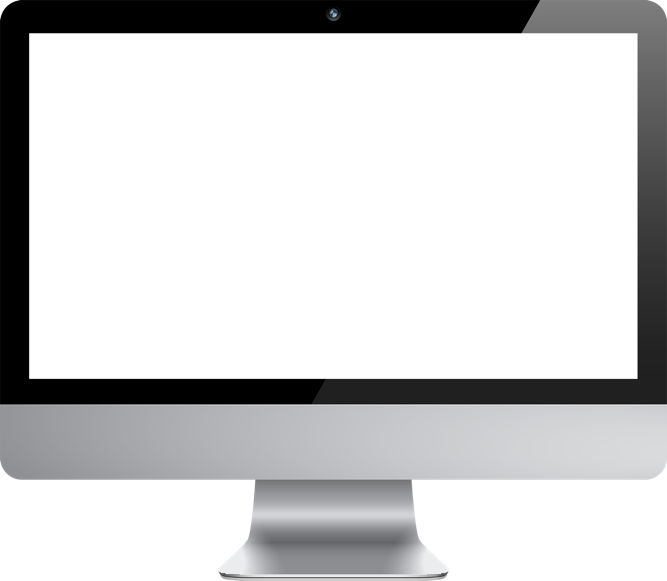 #CONNECTED
MEAS A LÉIRIÚ SA 
CHUMARSÁID 
AR LÍNE
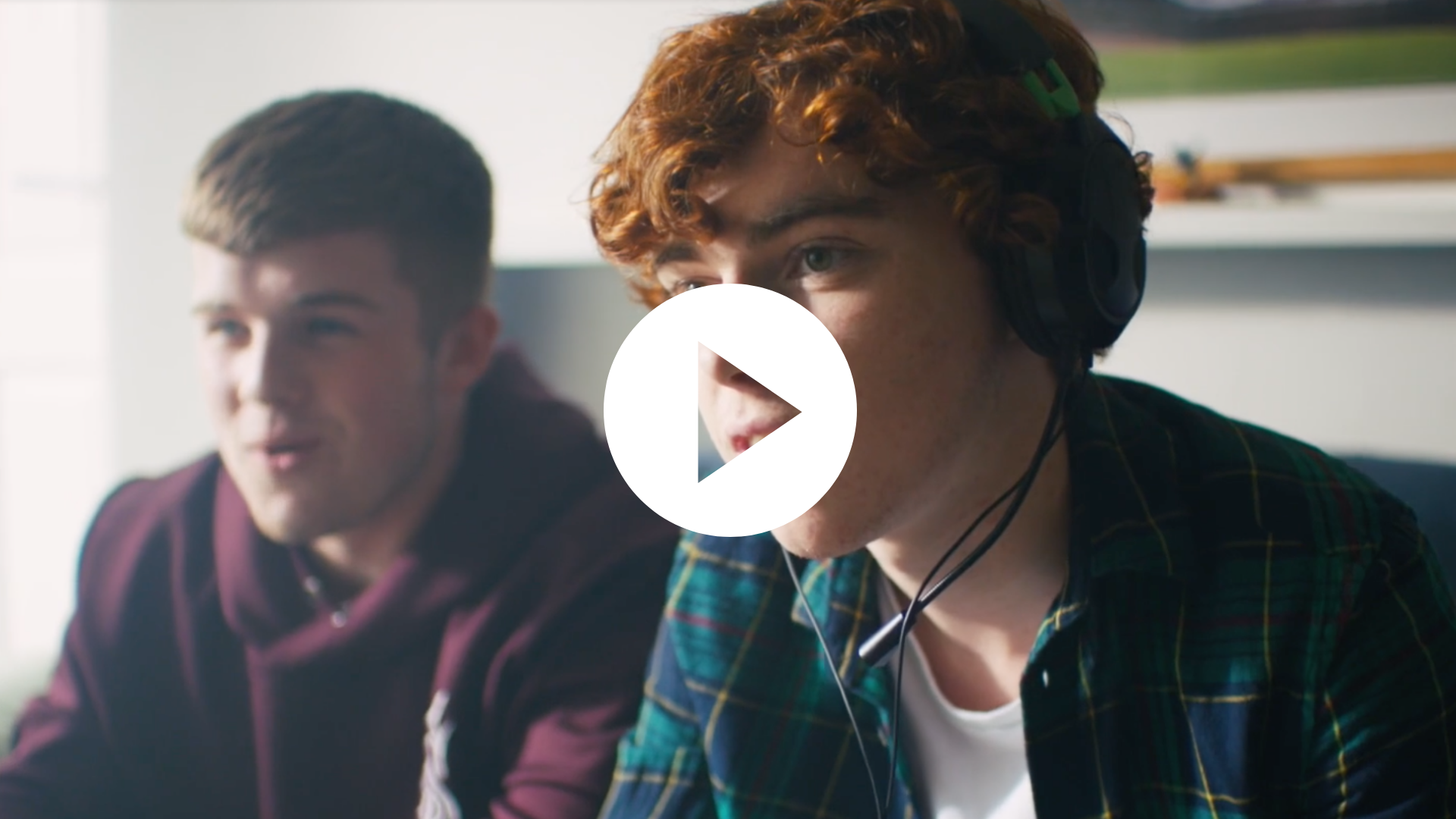 Cliceáil ar an nasc 
chun an físeán a sheinm: 
https://vimeo.com/359094916
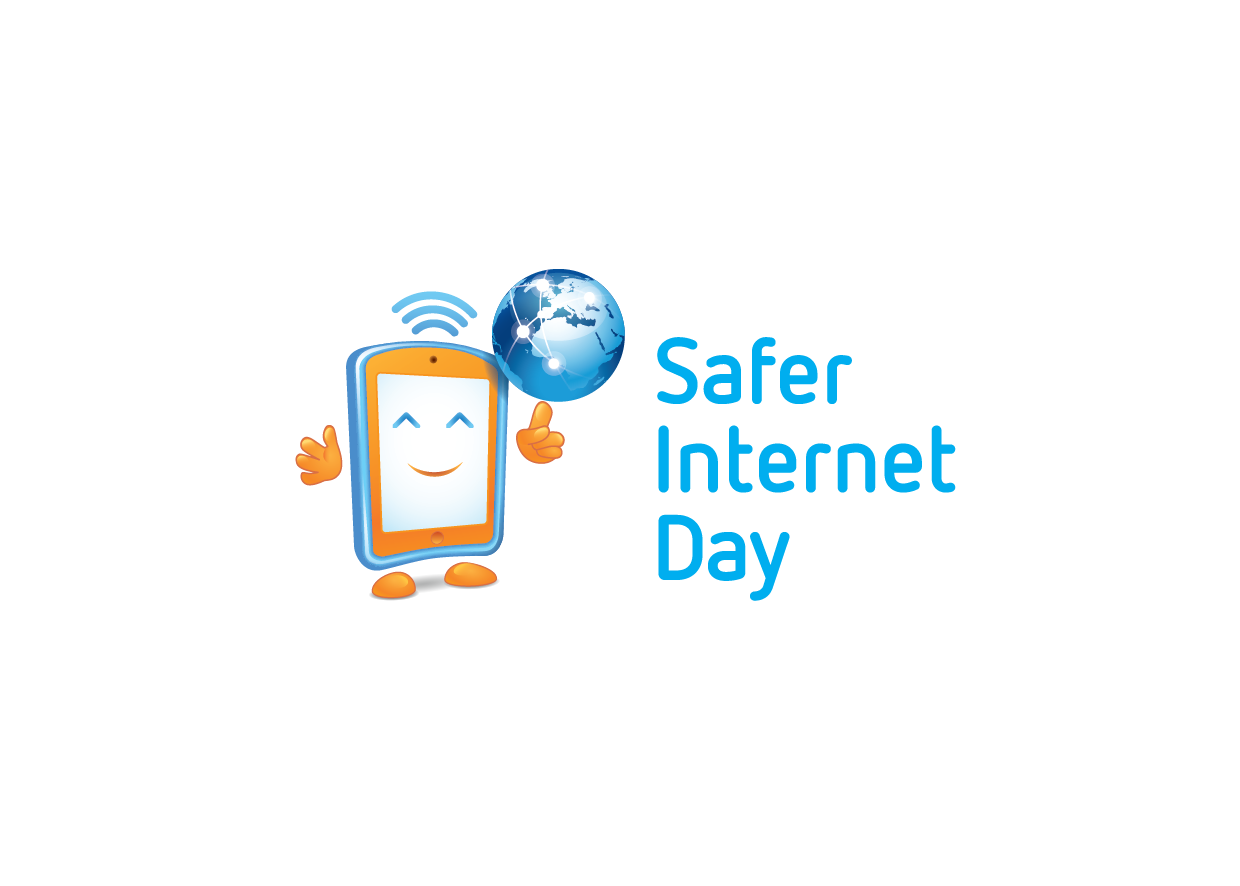 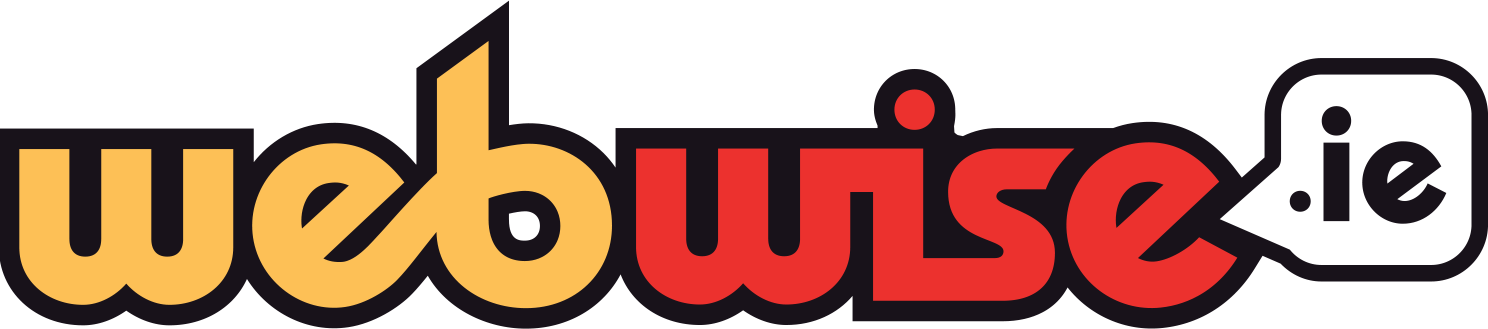 7
[Speaker Notes: Físeán Connected
Táim chun físeán a thaispeáint daoibh atá bunaithe ar thaithí fíorshaoil daoine óga maidir le cumarsáid agus nascadh ar líne. Agus sibh ag féachaint air, bígí ag smaoineamh ar ghníomhartha na gcarachtar agus ar thionchar na ngníomhartha sin ar dhaoine eile. Tá an físeán Connected ar fáil ag an nasc seo webwise.ie/ga/muinteoiri-ga/an-clar-nasc-le-meas/ nó ag garda.ie.

Tabhair faoi deara: Connected
Físeán Connected: https://vimeo.com/359094916]
DÉANAIMIS PLÉ…
“Ceapaim go ndeir daoine rudaí gan smaoineamh orthu féin, ní thuigeann siad an chaoi a dtéann sé i bhfeidhm ar dhaoine.”
Conas a mhothófá? 
Cé leis a labhrófá dá bhfeicfeá rud éigin ar an idirlíon nár thaitin leat?
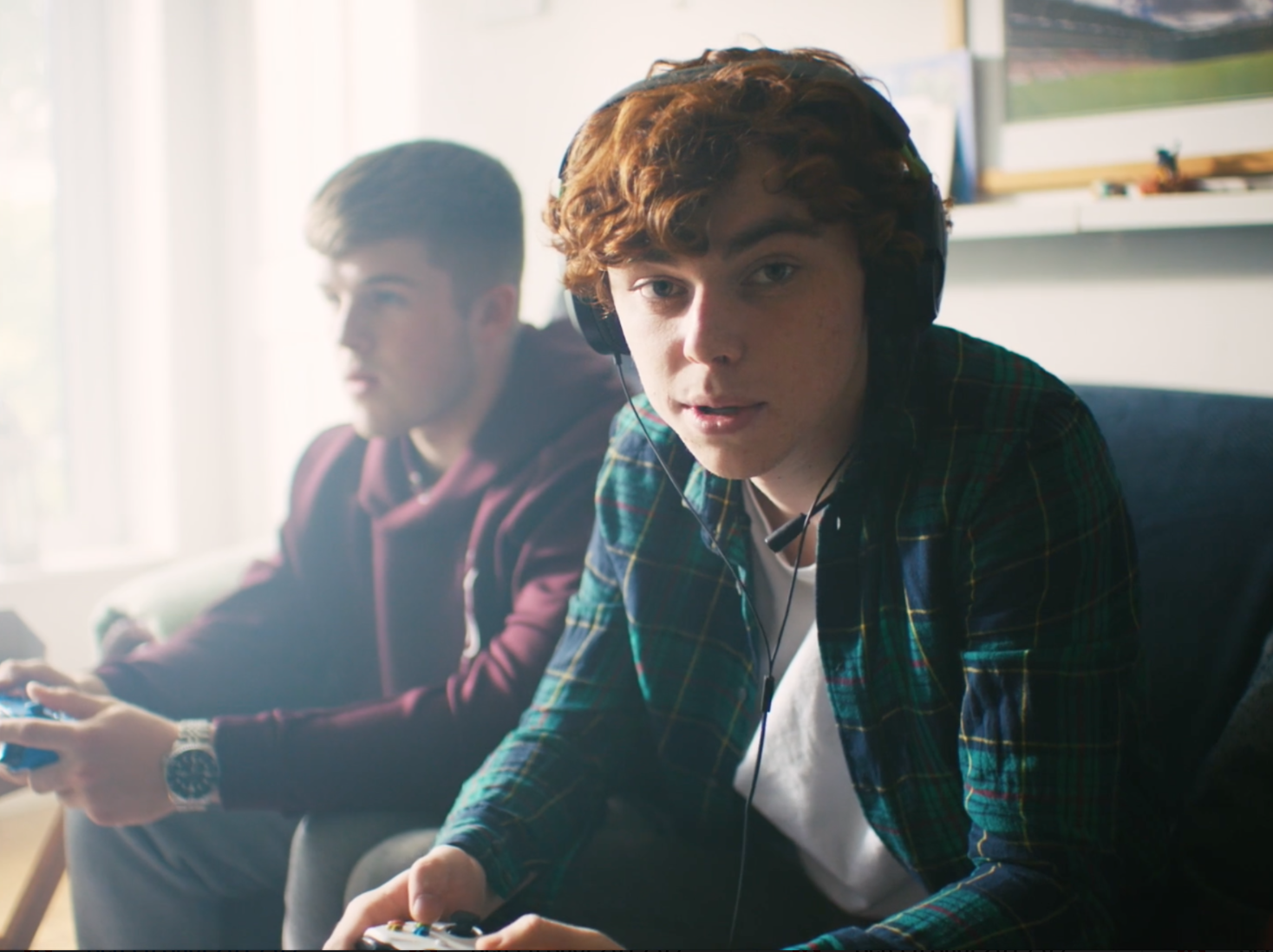 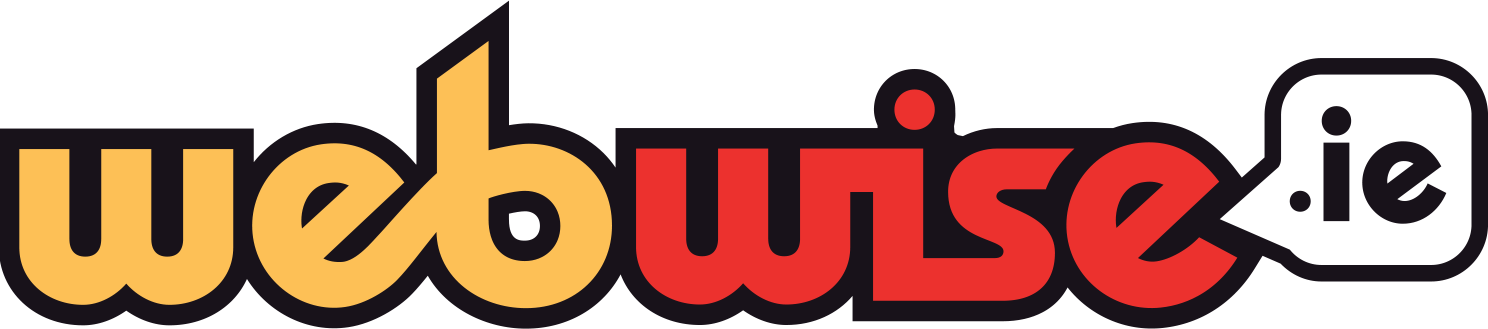 [Speaker Notes: Sleamhnán 7: Conas a mhothófá?
Tabhair cóip de bhileog oibre 1 do gach grúpa. Téigh tríd an mbileog oibre leis na scoláirí. In bhur ngrúpaí, déanaigí plé ar na carachtair a chonaiceamar san fhíseán. Cuirigí sibh féin in áit na gcarachtar, samhlaígí gur tharla an eachtra sin daoibh. Conas a mhothófá féin agus cén fáth? Cuir an físeán Connected ar siúl do na scoláirí arís sula n-iarrann tú orthu a bhfreagraí a phlé agus a scríobh síos.

Tabhair go leor ama do na scoláirí chun é a phlé agus a gcuid freagraí a scríobh síos. Iarr ar an múinteoir cabhrú leat dul timpeall an ranga chun labhairt leis na scoláirí agus an tasc sin á dhéanamh acu d’fhonn tuilleadh sonraí a spreagadh ó na scoláirí agus chun a chinntiú nach dtéann siad ar strae. Níor cheart go dtógfadh sé níos mó 5 nóiméad. Éist le haiseolas ó na grúpaí, déan iarracht mothúchán amháin ar a laghad a fháil ó gach ceann de na deich ngrúpa. Mínigh dóibh cé go dtarlaíonn an chibearbhulaíocht agus an ciapadh ar líne, go bhfuil sé tábhachtach go dtuigfidís go mbíonn iarmhairtí ag na gníomhartha sin sa saol as líne chomh maith. Bíonn na hiarmhairtí sin le brath uaireanta sa scoil nó i bpobal áitiúil an scoláire.

Mínigh nach mothaíonn gach duine mar an gcéanna agus go mbíonn freagairtí difriúla ag gach duine. Ní gá go mothófaí aon bhealach ar leith má dhéantar bulaíocht nó ciapadh ort ar líne. Is é an rud atá tábhachtach an chaoi a dtugaimid tacaíocht, mar phobal laistigh agus lasmuigh den scoil araon, d’aon duine atá ag dul i ngleic leis sin.]
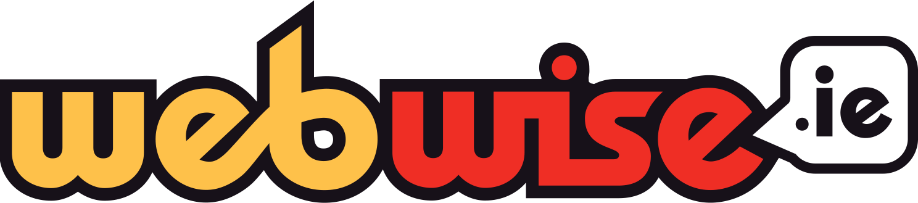 DÉANAIMIS PLÉ… CÚNAMH A FHÁIL
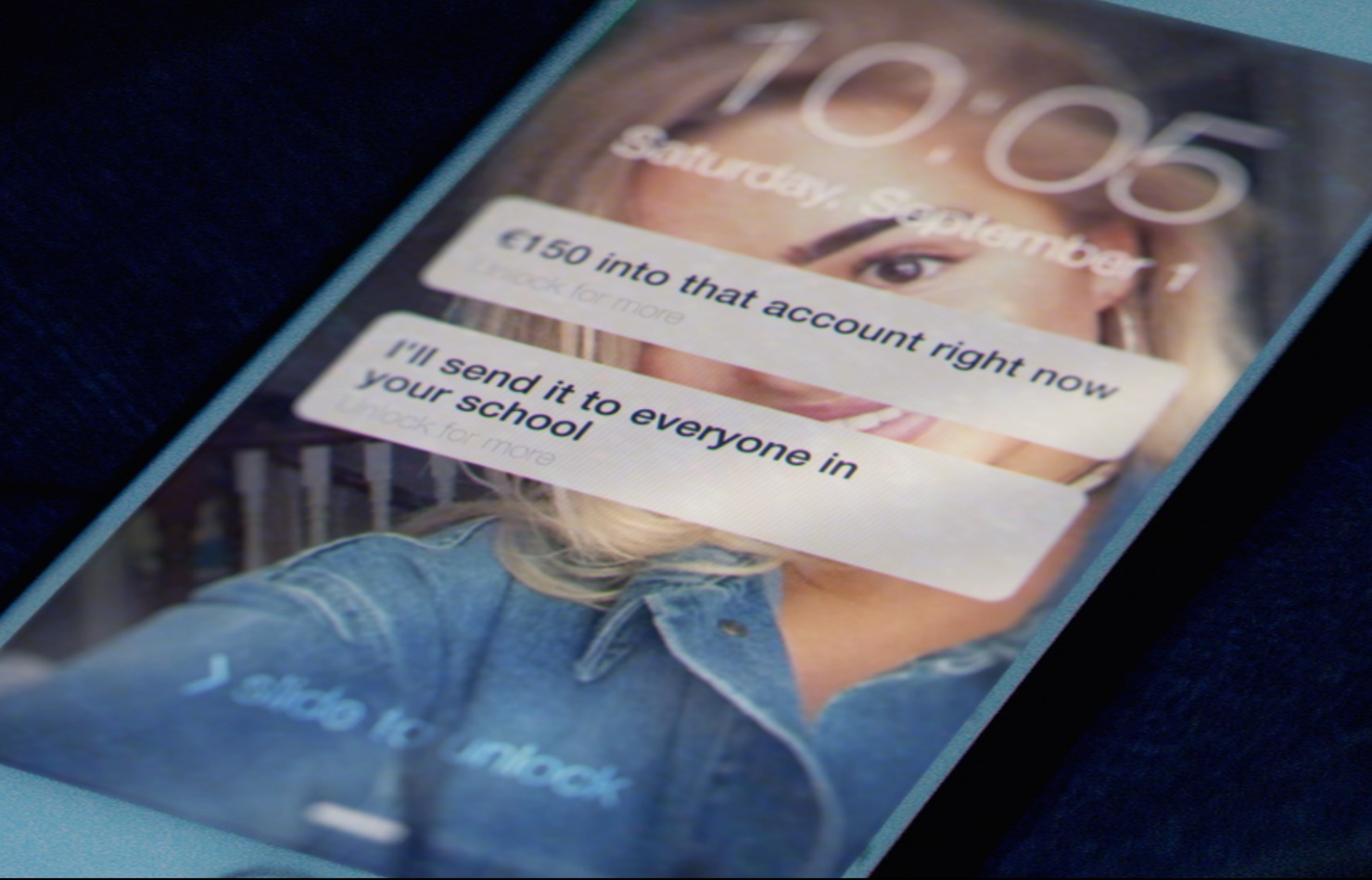 Cé leis a labhrófá dá bhfeicfeá rud éigin ar an idirlíon nár thaitin leat?
9
[Speaker Notes: Tabhair faoi deara: Fiafraigh de na scoláirí, ‘Cé leis a labhrófá dá bhfeicfeá rud éigin ar an idirlíon nár thaitin leat nó ar mhothaigh tú neamhshábháilte dá bharr?’. Is féidir leo é seo a phlé ina mbeirteanna agus aiseolas a thabhairt duit nuair a bheidh siad críochnaithe.]
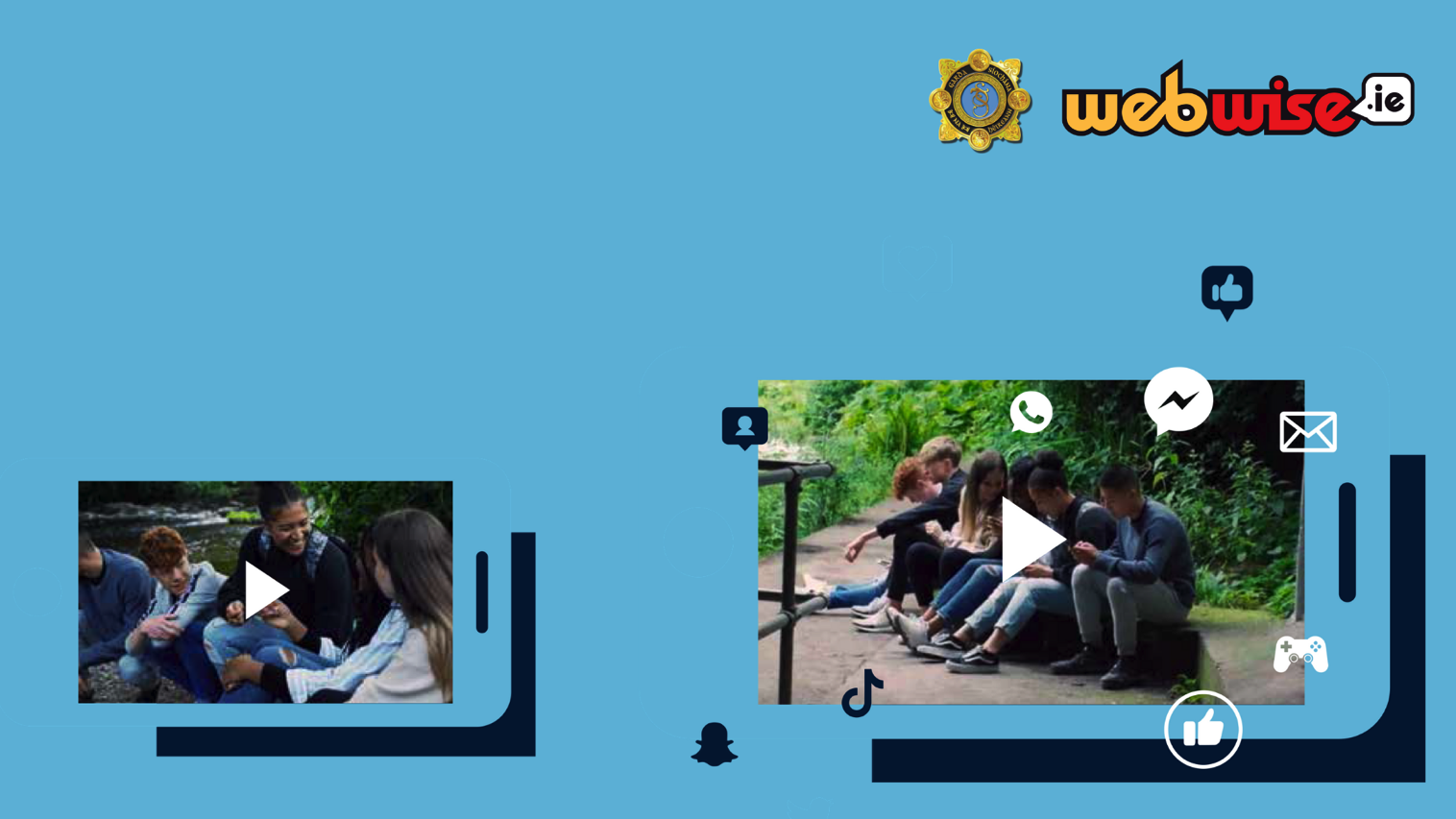 GNÍOMHAÍOCHT:
AG DUL THAR FÓIR
[Speaker Notes: Sleamhnán 9: Ag dul thar fóir
Is ionadchoinneálaí é an sleamhnán seo ionas gur féidir leat treoracha an chéad ghníomhaíochta eile a mhíniú. Má théann tú ar aghaidh chuig an ngníomhaíocht gan na treoracha a mhíniú, ní thuigfidh na scoláirí an ghníomhaíocht i gceart agus ní dhéanfaidh siad i gceart í.
Níl bulaíocht i gceist leis an uile theachtaireacht ghránna. Titeann a lán cibearbhulaíochta amach nuair nach smaoinímid ar iarmhairtí ár ngníomhartha. Tá roinnt daoine den tuairim nach bhfuil i dteachtaireachtaí a sheoladh ach “pleidhcíocht” nó “píosa spraoi” seachas bulaíocht, agus ní thuigeann siad go bhféadfadh na teachtaireachtaí sin duine a ghortú. Tugann neamhainmníocht an idirlín cumhacht do bhulaithe agus síleann siad nach féidir iad a aimsiú. Tá ról againn uile anseo maidir le gach duine a chosaint. Sa chéad ghníomhaíocht eile, cuirfidh mé cúpla cás os bhur gcomhair amach agus, in bhur ngrúpaí, beidh oraibh a chinneadh cibé acu a chuathas thar fóir leis na ngníomhartha sna cásanna sin nó nach ndeachthas. Bígí réidh bhur bhfreagraí a mhíniú!]
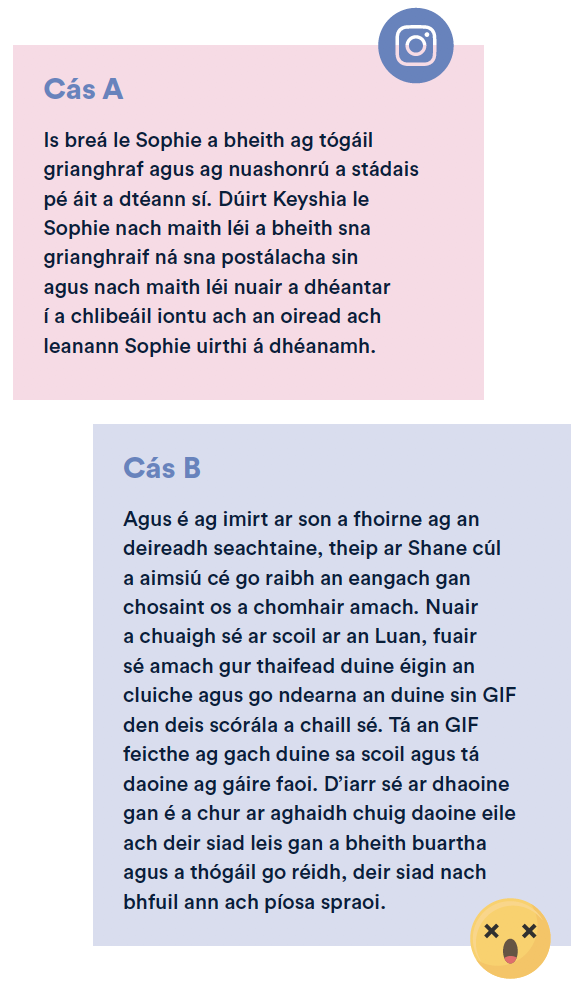 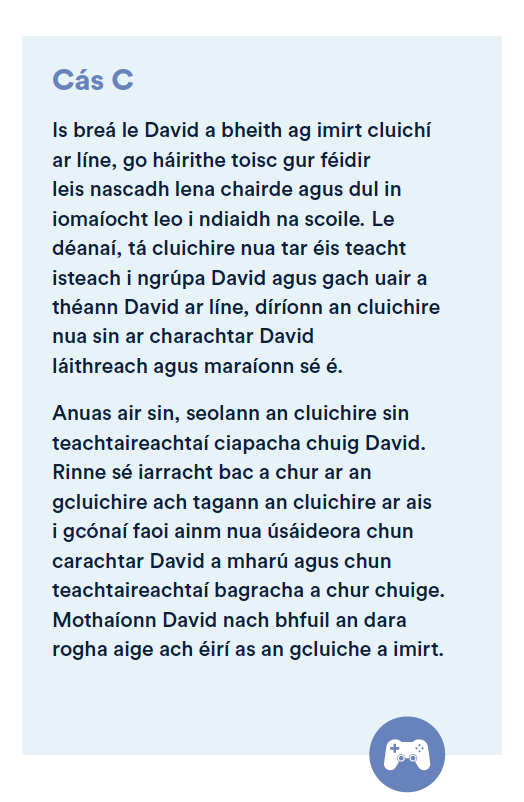 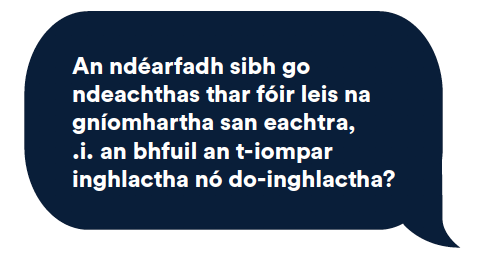 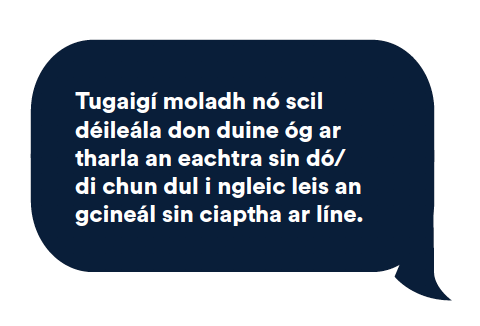 [Speaker Notes: Sleamhnáin 10 agus 11: Ag Dul Thar Fóir: Cásanna samplacha
Agus na scoláirí fós sa ghrúpa céanna, tabhair eachtra amháin do gach grúpa. Iarr comhairle ar an múinteoir maidir le cásanna a d’oirfeadh do na grúpaí éagsúla a roghnú. Tabhair cóip de Bhileog Oibre 3: Ag Dul Thar Fóir - Cásanna samplacha do gach grúpa. Tabhair am do na scoláirí an scéal a léamh agus a phlé. Abair leis na scoláirí a n-eachtra a léamh agus na ceisteanna seo a leanas a fhreagairt:
- Cibé acu a déarfaidís go ndeachthas thar fóir san eachtra nó nach ndeachthas?
- Moladh nó scil déileála a thabhairt don duine óg ar tharla an eachtra sin dó/di chun dul i ngleic leis an gcineál sin ciaptha ar líne.

Ag brath ar chumas na scoláirí, ba cheart 5-8 nóiméad a thabhairt don ghníomhaíocht. Agus an tasc críochnaithe ag na scoláirí, téigh trí na heachtraí leo. Iarr tuairimí agus freagraí ar na scoláirí maidir leis na heachtraí. Nóta: Táimid ag iarraidh comparáid a dhéanamh anseo; tá sé de dhualgas orainn seasamh suas agus rud éigin a rá nuair a fheicimid iompar nach bhfuil inghlactha ar líne. 

Seo a leanas roinnt freagraí molta:
A: Rinneadh íomhá Keyshia a fhoilsiú gan toiliú a fháil uaithi. Is iompar rialta gan iarraidh é sin agus is cibearbhulaíocht é. D’fhéadfaí a mholadh do Keyshia labhairt le Sophie chun a chur in iúl di nach maith léi nuair a dhéantar í a chlibeáil i bpostálacha nó i bpictiúir, nó postálacha Sophie a thuairisciú don aip meán sóisialta.

B: Rinneadh íomhá Shane a ionramháil agus a roinnt gan toiliú a fháil uaidh. D’iarr sé ar an duine cheana stopadh, ach níor cuireadh stop leis. Is iompar rialta gan iarraidh é sin agus is cibearbhulaíocht é. D’fhéadfaí a mholadh do Shane an fhianaise a shábháil agus labhairt le múinteoir a bhfuil muinín aige as/aisti maidir leis an ngearrthóg físe, tacaíocht a thabhairt do Shane agus a rá leis nach bhfuil aon locht air, an ghearrthóg a thuairisciú agus a iarraidh go ndéanfaí é a bhaint den ardán meán sóisialta.

C: Bíonn ar David dul i ngleic le hiompar atá bagrach, scáfar arís is arís eile gach uair a thagann cluichire anaithnid áirithe isteach chuig an gcluiche. Iompar leanúnach atá ann agus faigheann David teachtaireachtaí bagracha ciapacha agus mar gheall air sin, braitheann sé nach féidir leis an gcluiche ar líne is maith leis a imirt go sábháilte, saor ó chiapadh. D’fhéadfaí a mholadh do David sa chás seo gan na teachtaireachtaí sin a fhreagairt, gabháil scáileáin a ghlacadh den fhianaise/na teachtaireachtaí, nó iad sin a choimeád, agus an t-úsáideoir a thuairisciú don ardán cluichíochta.

D: Cé nach bhfuil an locht ar Laura sa chás seo, tá sí mar chuid de ghrúpa teachtaireachtaí ina bhfuil na daoine eile ag caint go míchneasta faoi dhuine eile. Is sampla den bhulaíocht chaidrimh nó shóisialta é sin. In ionad seasamh siar, ní mór do Laura seasamh suas. Cad a d’fhéadfadh Laura a dhéanamh? Tá baint aige seo leis an gcéad sleamhnán eile. D’fhéadfaí a mholadh do Laura seasamh suas agus cairdeas agus tacaíocht a thabhairt don chailín, iarraidh ar an ngrúpa stop a chur leis na tráchtanna gránna, an fhianaise a shábháil agus labhairt le múinteoir/duine fásta a bhfuil muinín aici as/aisti maidir lenar tharla.

E: Chruthaigh Sarah próifíl bhréagach ar na meáin shóisialta de Rachel chun díriú ar Rachel go sonrach agus chun aithris a dhéanamh uirthi. Úsáideann Sarah na meáin shóisialta chun ainm agus dea-cháil Rachel a mhilleadh ach faisnéis bhréagach a fhoilsiú. Is cineál cibearbhulaíochta é sin. D’fhéadfaí a mholadh do Rachel gan an rud céanna a dhéanamh do Sarah d’fhonn díoltas a bhaint amach, labhairt le duine fásta a bhfuil muinín aici as/aisti, gabháil scáileáin a ghlacadh den fhianaise agus é a thuairisciú don ardán meán sóisialta, Sarah a bhlocáil ar gach cuntas meán sóisialta, a cuntais meán sóisialta a chosaint ach pasfhocail nua atá níos láidre a chruthú.

F: Tá comhscoláirí Raj á chiapadh, á náiriú agus á náiriú faoina chorp. Tá sé á dhéanamh d’aon turas acu agus is cibearbhulaíocht é. D’fhéadfaí a mholadh do Raj labhairt le duine fásta a bhfuil muinín aige as/aisti agus é a thuairisciú don ardán meán sóisialta, an fhianaise a shábháil, gan díoltas a lorg agus a bheith ar an eolas nach bhfuil an locht air, tacaíocht a lorg ó chairde a bhfuil muinín aige astu. Cuir i gcuimhne do na scoláirí: Beidh aon duine de na Gardaí áitiúla sásta cabhrú libh uair ar bith.]
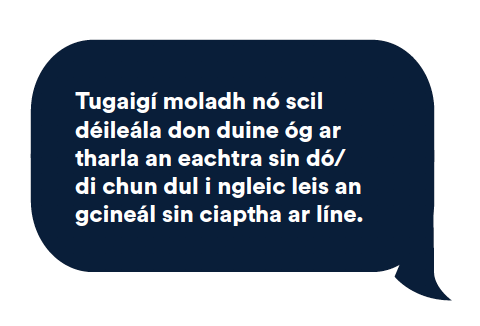 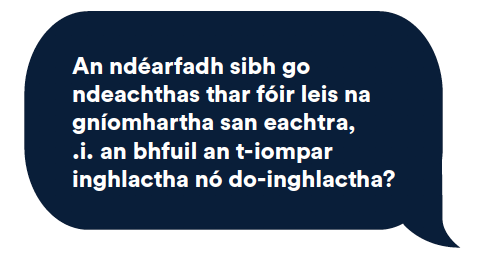 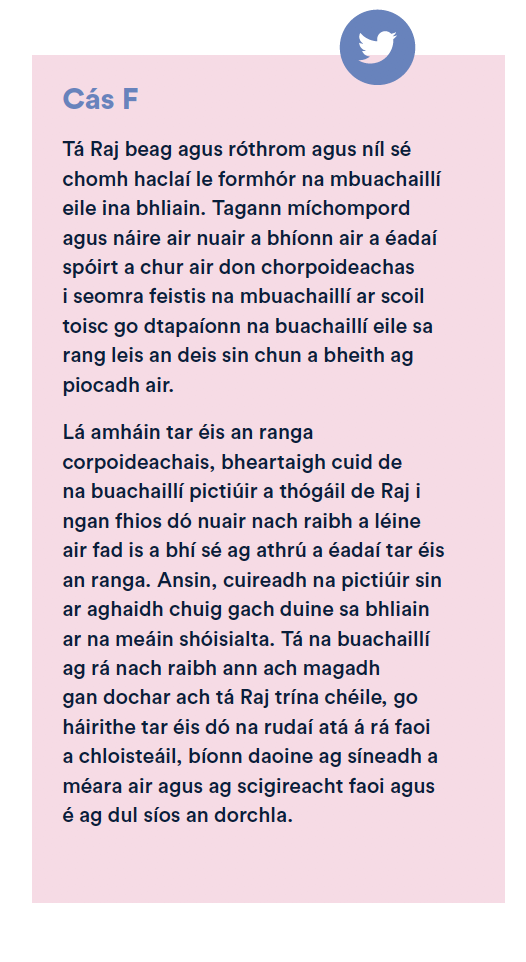 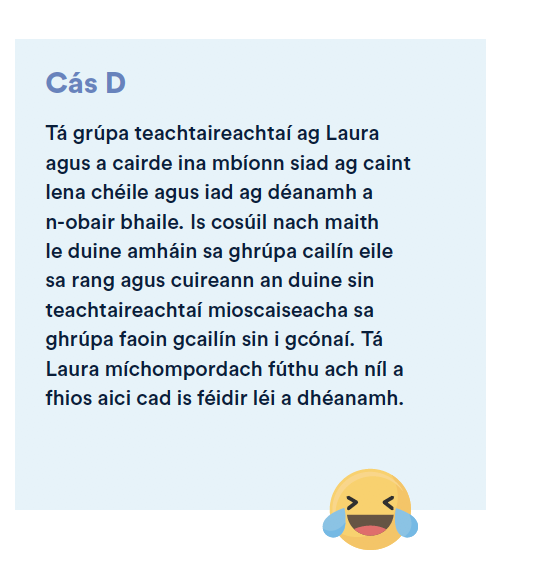 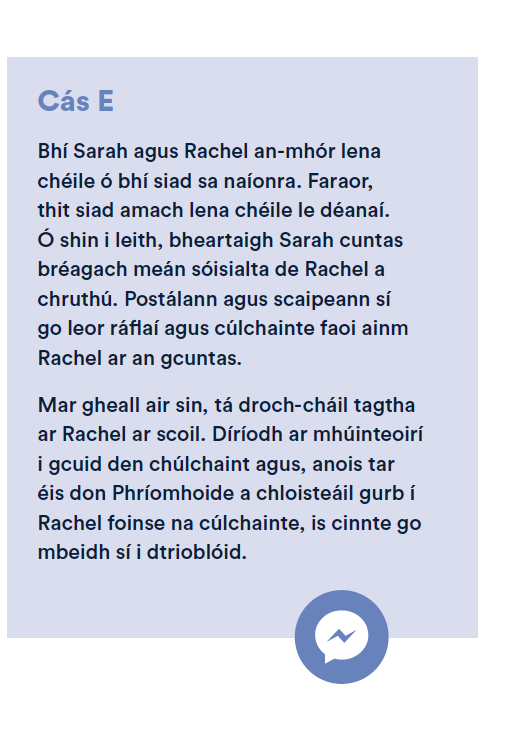 [Speaker Notes: Sleamhnán 11: Ar lean:
 - Cibé acu a déarfaidís go ndeachthas thar fóir san eachtra nó nach ndeachthas?
- Moladh nó scil déileála a thabhairt don duine óg ar tharla an eachtra sin dó/di chun dul i ngleic leis an gcineál sin ciaptha ar líne.

D: Cé nach bhfuil an locht ar Laura sa chás seo, tá sí mar chuid de ghrúpa teachtaireachtaí ina bhfuil na daoine eile ag caint go míchneasta faoi dhuine eile. Is sampla den bhulaíocht chaidrimh nó shóisialta é sin. In ionad seasamh siar, ní mór do Laura seasamh suas. Cad a d’fhéadfadh Laura a dhéanamh? Tá baint aige seo leis an gcéad sleamhnán eile. D’fhéadfaí a mholadh do Laura seasamh suas agus cairdeas agus tacaíocht a thabhairt don chailín, iarraidh ar an ngrúpa stop a chur leis na tráchtanna gránna, an fhianaise a shábháil agus labhairt le múinteoir/duine fásta a bhfuil muinín aici as/aisti maidir lenar tharla.

E: Chruthaigh Sarah próifíl bhréagach ar na meáin shóisialta de Rachel chun díriú ar Rachel go sonrach agus chun aithris a dhéanamh uirthi. Úsáideann Sarah na meáin shóisialta chun ainm agus dea-cháil Rachel a mhilleadh ach faisnéis bhréagach a fhoilsiú. Is cineál cibearbhulaíochta é sin. D’fhéadfaí a mholadh do Rachel gan an rud céanna a dhéanamh do Sarah d’fhonn díoltas a bhaint amach, labhairt le duine fásta a bhfuil muinín aici as/aisti, gabháil scáileáin a ghlacadh den fhianaise agus é a thuairisciú don ardán meán sóisialta, Sarah a bhlocáil ar gach cuntas meán sóisialta, a cuntais meán sóisialta a chosaint ach pasfhocail nua atá níos láidre a chruthú.

F: Tá comhscoláirí Raj á chiapadh, á náiriú agus á náiriú faoina chorp. Tá sé á dhéanamh d’aon turas acu agus is cibearbhulaíocht é. D’fhéadfaí a mholadh do Raj labhairt le duine fásta a bhfuil muinín aige as/aisti agus é a thuairisciú don ardán meán sóisialta, an fhianaise a shábháil, gan díoltas a lorg agus a bheith ar an eolas nach bhfuil an locht air, tacaíocht a lorg ó chairde a bhfuil muinín aige astu. Cuir i gcuimhne do na scoláirí: Beidh aon duine de na Gardaí áitiúla sásta cabhrú libh uair ar bith.]
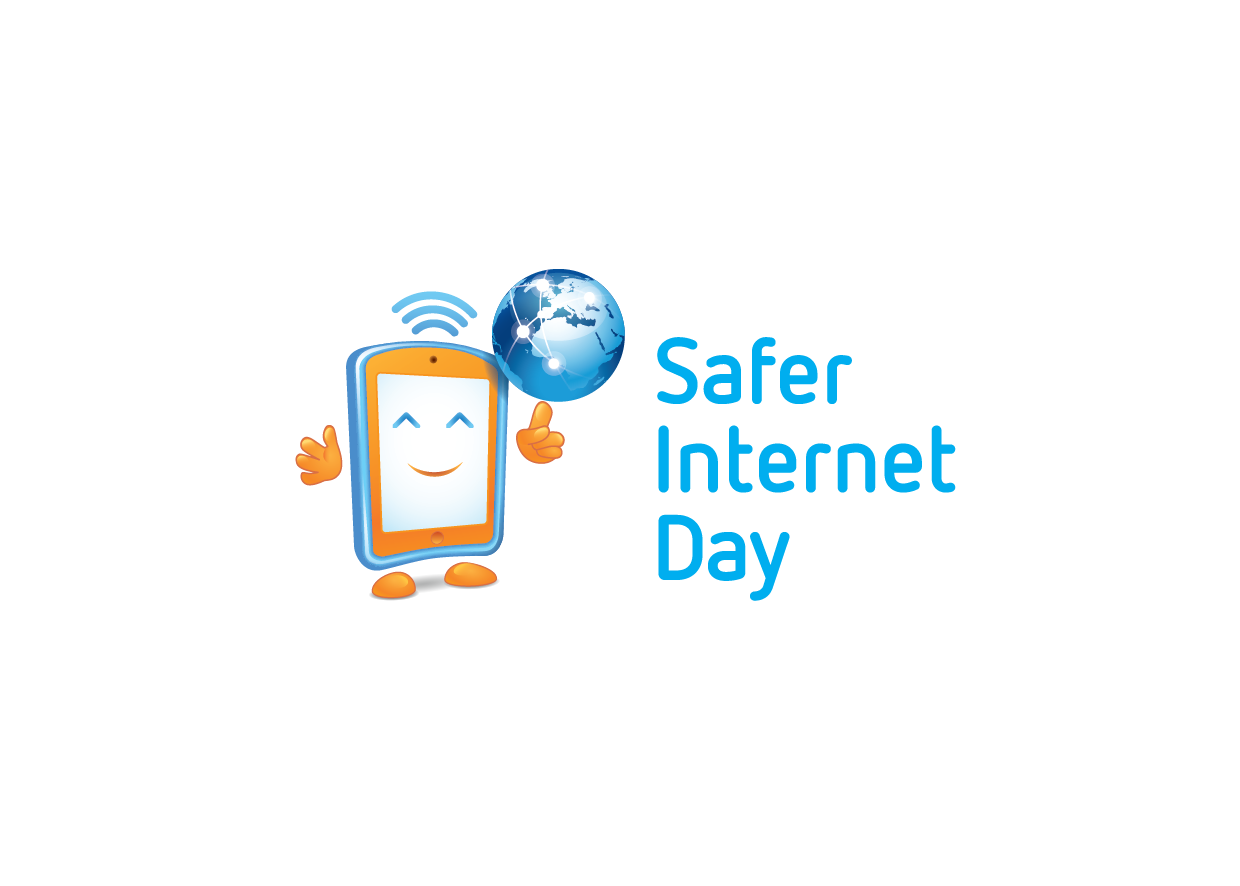 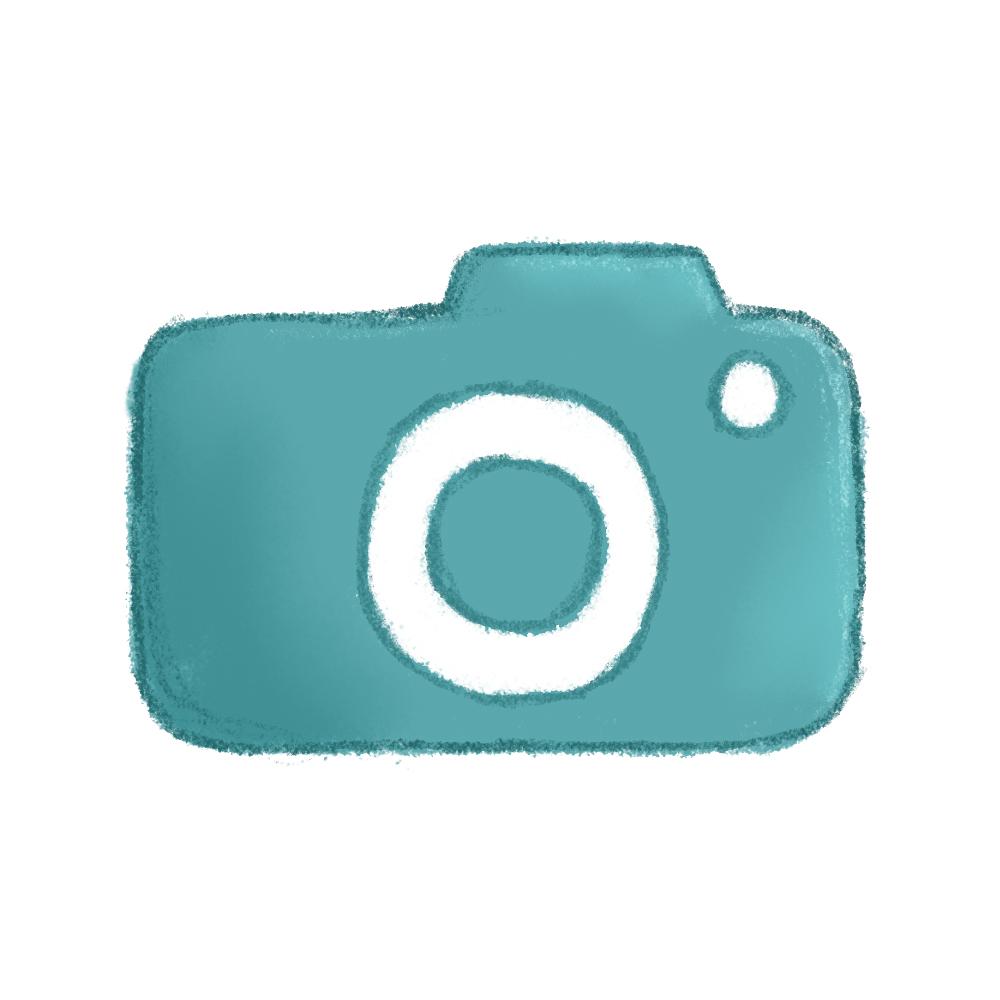 Féinphic Lá na S
ábháilteachta Idirlín
Is breá le Webwise bhur ngrianghraif ar fad ó bhur bhfeachtais maidir le sábháilteacht ar líne agus bhur ngníomhaíochtaí do Lá na Sábháilteachta Idirlín a fheiceáil. 

Seolaigí isteach bhur ngrianghraif, bhfíseáin agus bpóstaeir chuig Webwise agus d’fhéadfadh sibh duaiseanna iontacha a bhuachan.
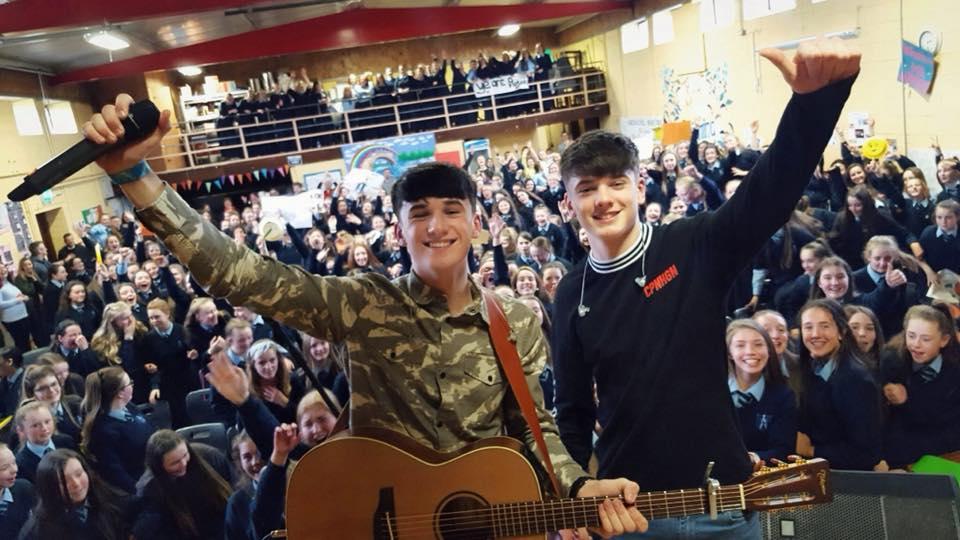 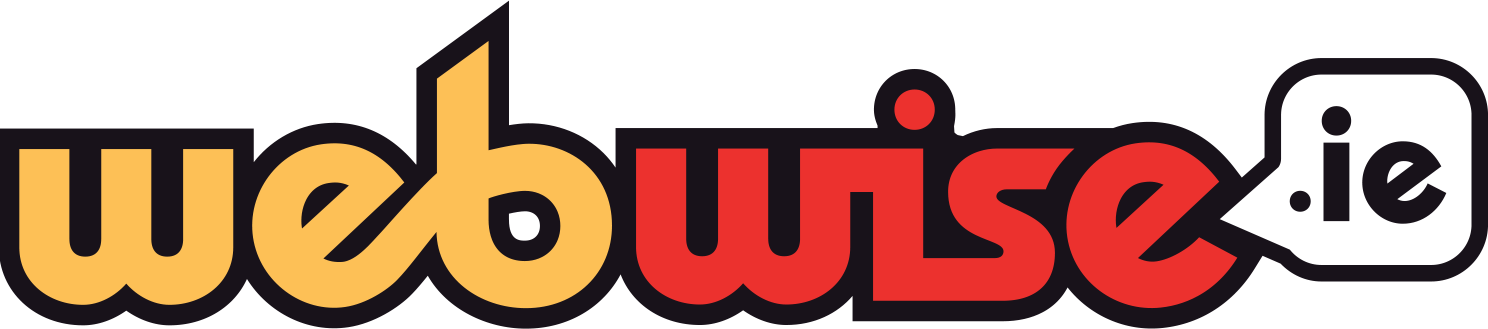 13
[Speaker Notes: Tabhair faoi deara: Tóg féinphic de Thionól Lá na Sábháilteachta Idirlín agus déan é a sheoladh isteach chuig Webwise ar internetsafety@pdst.ie nó roinn do thacaíocht ar mheáin shóisialta do scoile freisin ag úsáid na haischlibe #SaferInternetDay

Is breá le Webwise bhur ngrianghraif ar fad ó bhur bhfeachtais maidir le sábháilteacht ar líne agus bhur ngníomhaíochtaí do Lá na Sábháilteachta Idirlín a fheiceáil. Seolaigí isteach bhur ngrianghraif, bhfíseáin agus bpóstaeir chuig Webwise agus d’fhéadfadh do scoil duaiseanna iontacha a bhuachan. 

Tá go leor smaointe agus gníomhaíochtaí ar leathanach Lá na Sábháilteachta Idirlín: www.webwise.ie/saferinternetday 

Cláraigh imeachtaí do scoile le haghaidh Lá na Sábháilteachta Idirlín ar léarscáil imeachtaí Webwise agus faigh bandaí rosta LSI saor in aisce do do scoil. Cláraigh anseo: www.webwise.ie/saferinternetday

Roinn bhur ngníomhaíochtaí LSI
Is breá linn bhur ngrianghraif ar fad ó bhur bhfeachtais maidir le sábháilteacht ar líne agus bhur ngníomhaíochtaí do Lá na Sábháilteachta Idirlín a fheiceáil. Ceanglaígí linn ar:
Twitter @Webwise_Ireland
Facebook: facebook.com/webwise_Ireland
Instagram: webwiseireland
Roinnigí smaointe, noda nó pleananna ag úsáid #SaferInternetDay
Roinnigí bhur dteachtaireachtaí faoi shábháilteacht idirlín ar webwise.ie/saferinternetday]
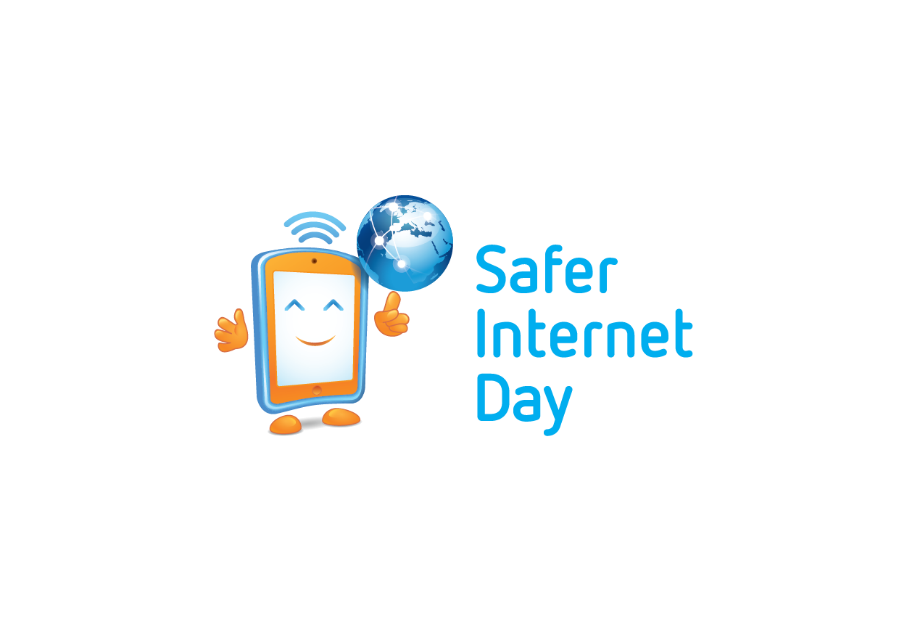 Bígí páirteach sa chomhrá
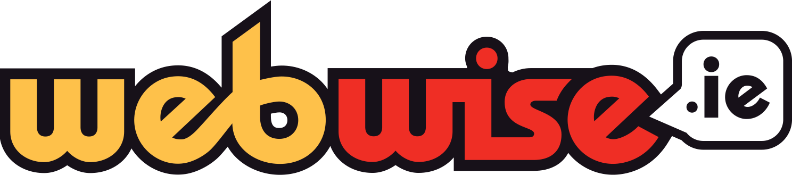 #SaferInternetDay #Webwise
Ceanglaígí le Webwise ar:

Twitter: @Webwise_Ireland

Facebook: facebook.com/webwise_Ireland

Instagram: webwiseireland
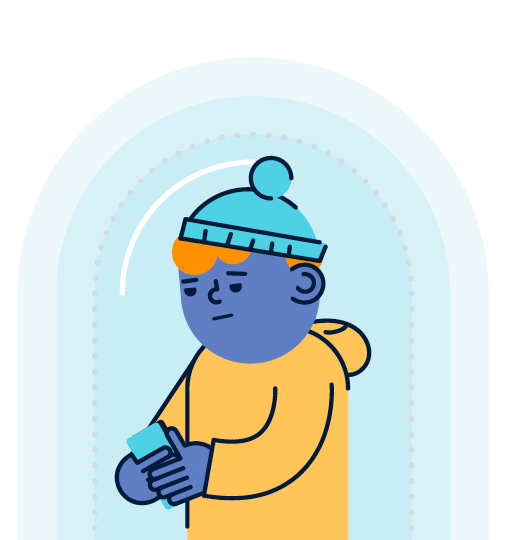 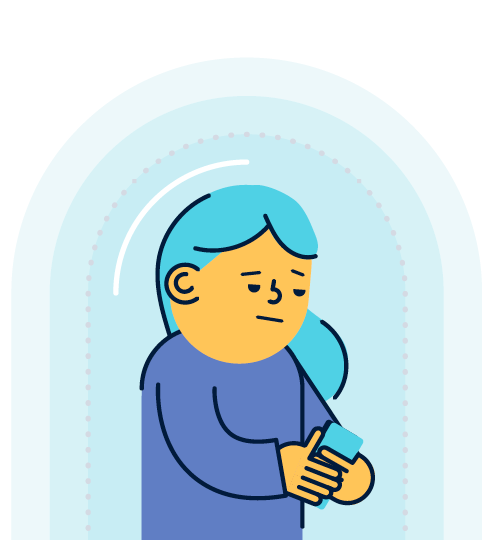 14
[Speaker Notes: Nótaí: Bígí páirteach sa chomhrá ar shábháilteacht ar líne!
Is breá linn bhur bhfeachtais maidir le sábháilteacht ar líne agus bhur ngníomhaíochtaí do Lá na Sábháilteachta Idirlín a fheiceáil. Ceanglaígí linn ar:
Twitter @Webwise_Ireland
Facebook: facebook.com/webwise_Ireland
Instagram: webwiseireland
Roinnigí smaointe, noda nó pleananna ag úsáid #SaferInternetDay
Roinnigí bhur dteachtaireachtaí faoi shábháilteacht idirlín ar webwise.ie/saferinternetday]
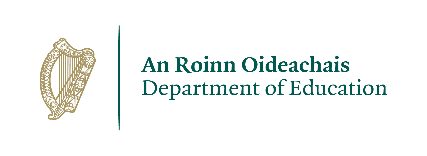 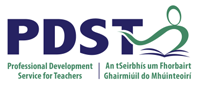 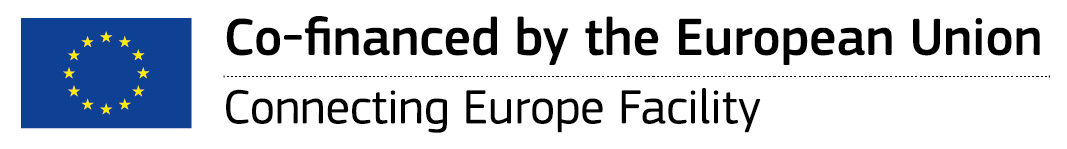 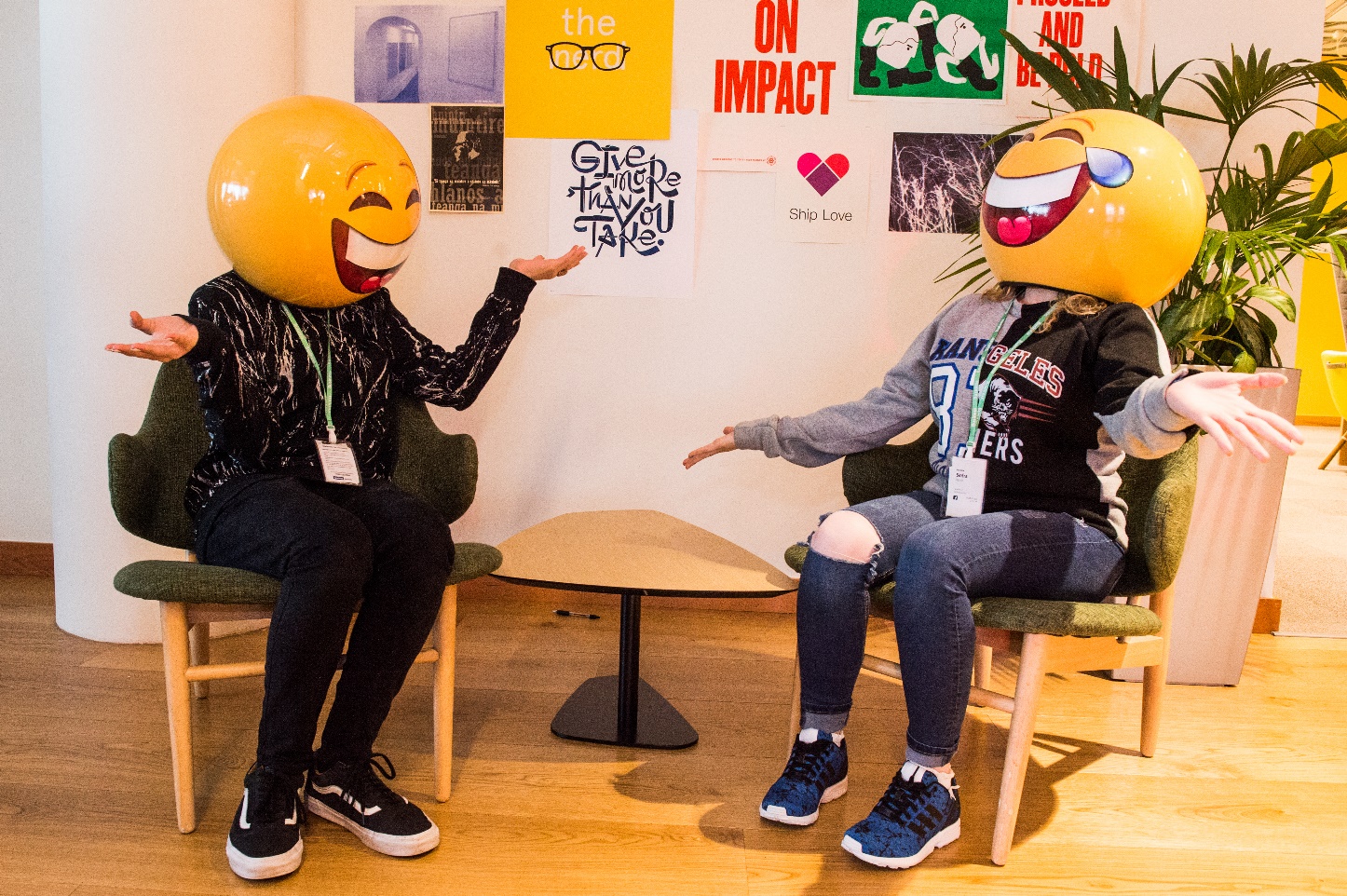 GO RAIBH MAITH AGAIBH! 
CEISTEANNA?
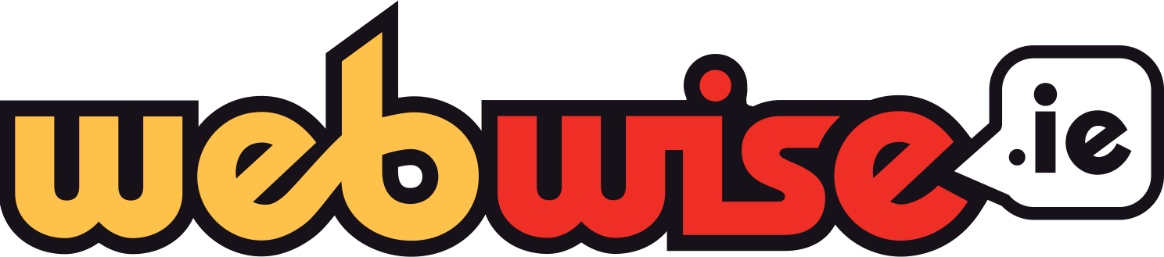 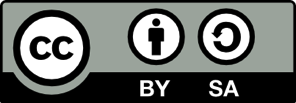 © Webwise_Ireland
Cuirtear an saothar seo ar fáil faoi théarmaí Cheadúnas Aitreabúideachta-Comhroinnte 3.0 Creative Commons http://creativecommons.org/licenses/by-sa/3.0/ie/. Féadfaidh tú an t-ábhar seo a úsáid agus a athúsáid (ní áirítear íomhánna agus lógónna) saor in aisce in aon fhormáid nó meán is mian leat, faoi théarmaí Cheadúnas Aitreabúideachta-Comhroinnte Creative Commons.
[Speaker Notes: Tabhair faoi deara: Mholfadh Webwise duit cóipeanna de na leabhráin Treoir do Thuismitheoirí maidir le hIdirlíon Níos Fearr agus ár seicliostaí do Thuismitheoirí a íoslódáil le tabhairt amach do scoláirí lena dtógáil abhaile dá dtuismitheoirí. Is féidir an leabhrán a ordú saor in aisce ar webwise.ie/ga/tuismitheoiri]